Growing and Preserving Elderberries
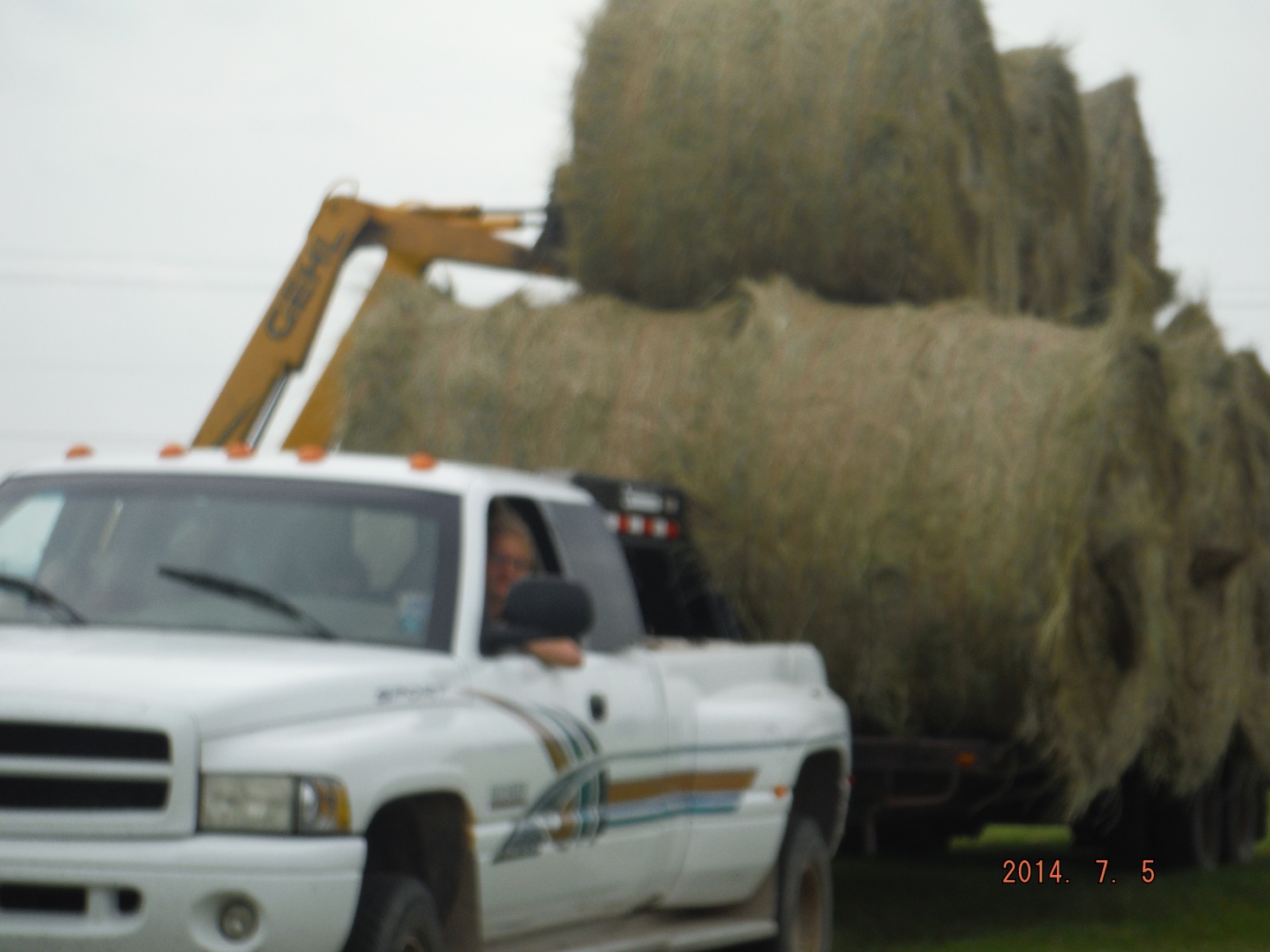 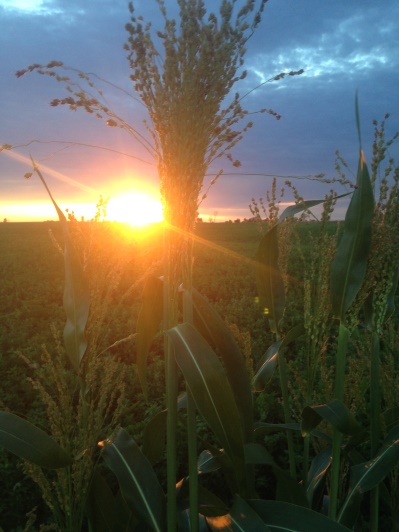 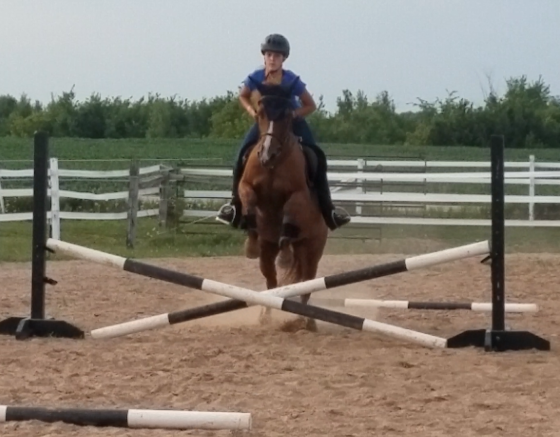 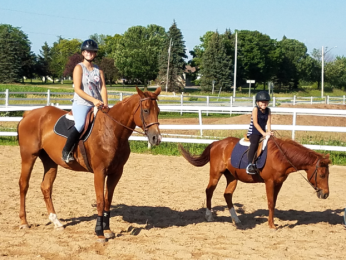 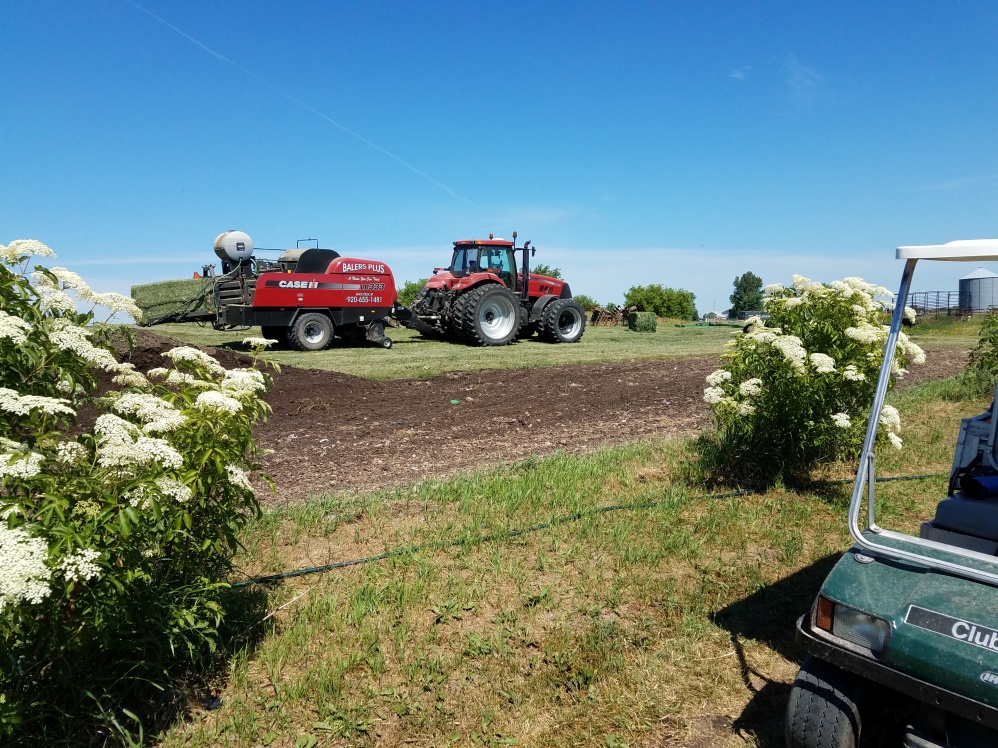 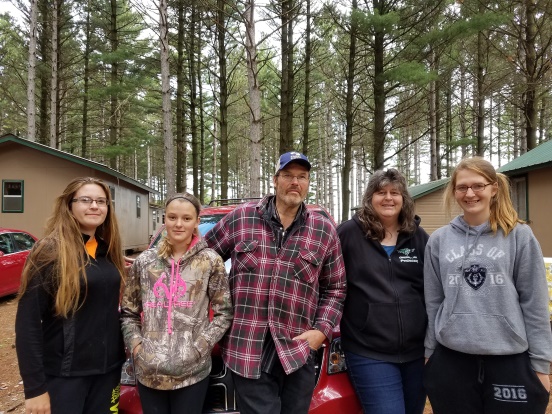 Our family farm
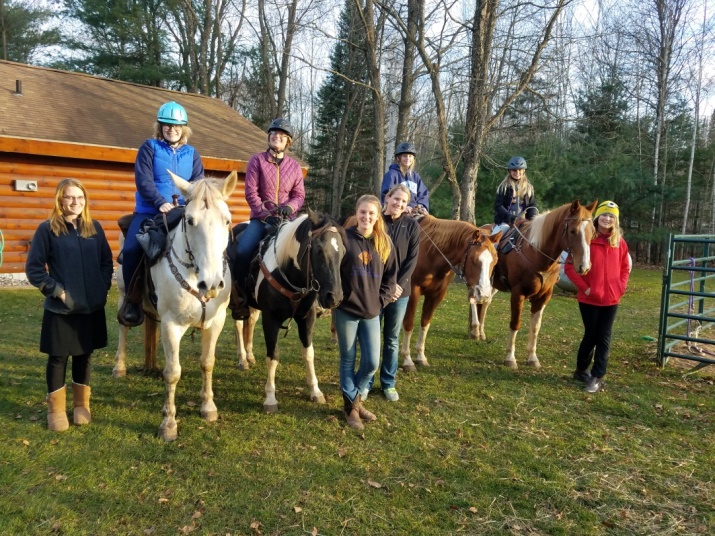 Visitors experience the country life.Sharing the message  many ways
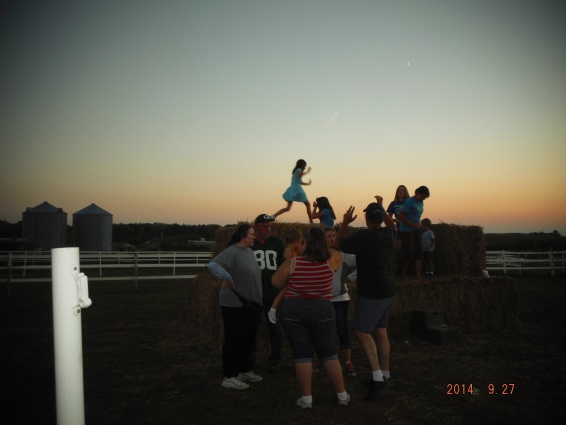 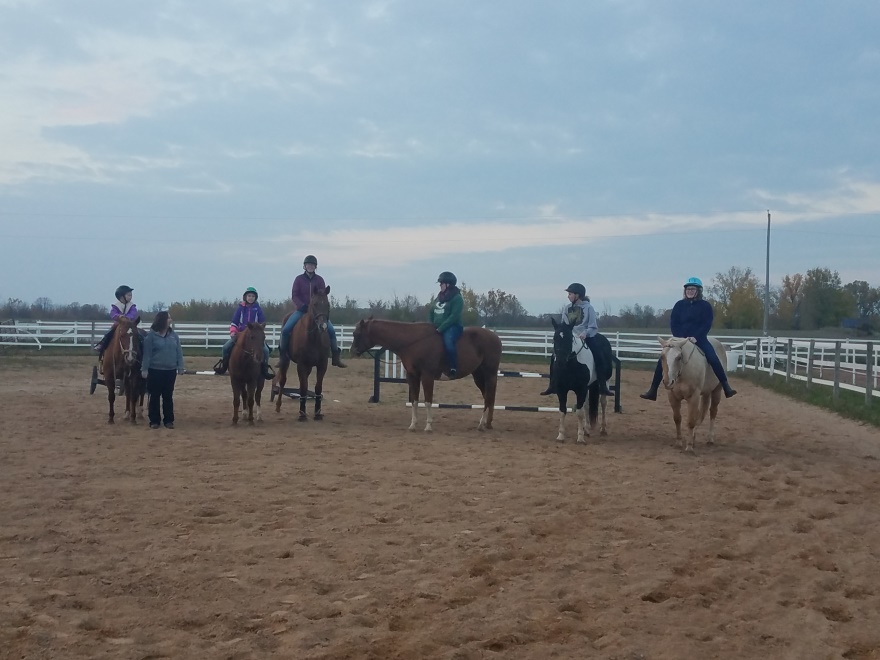 USDA Organic Farm
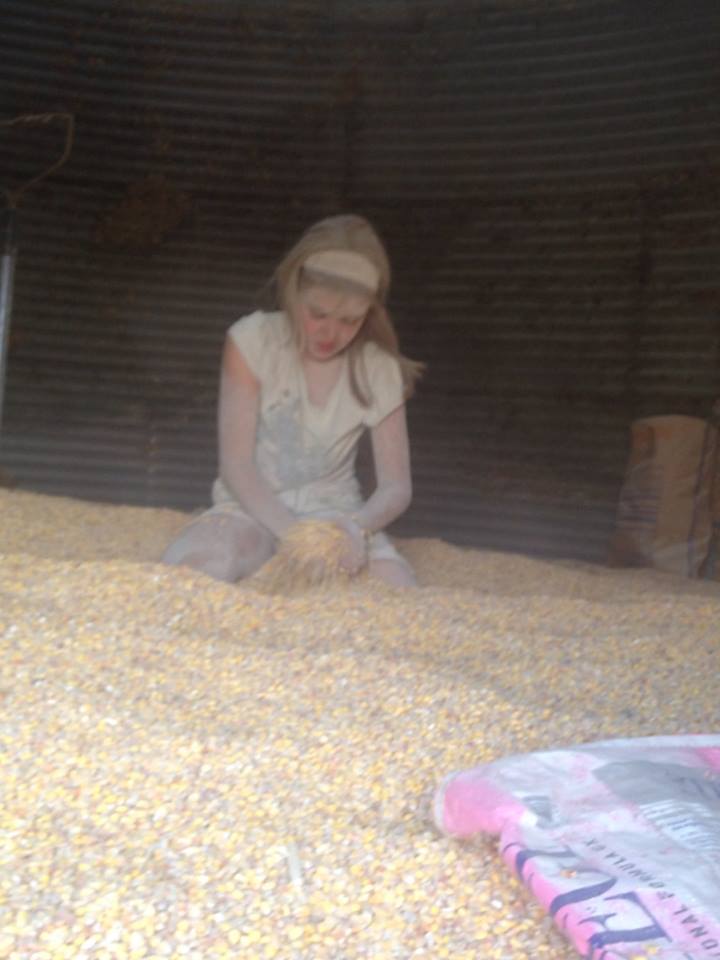 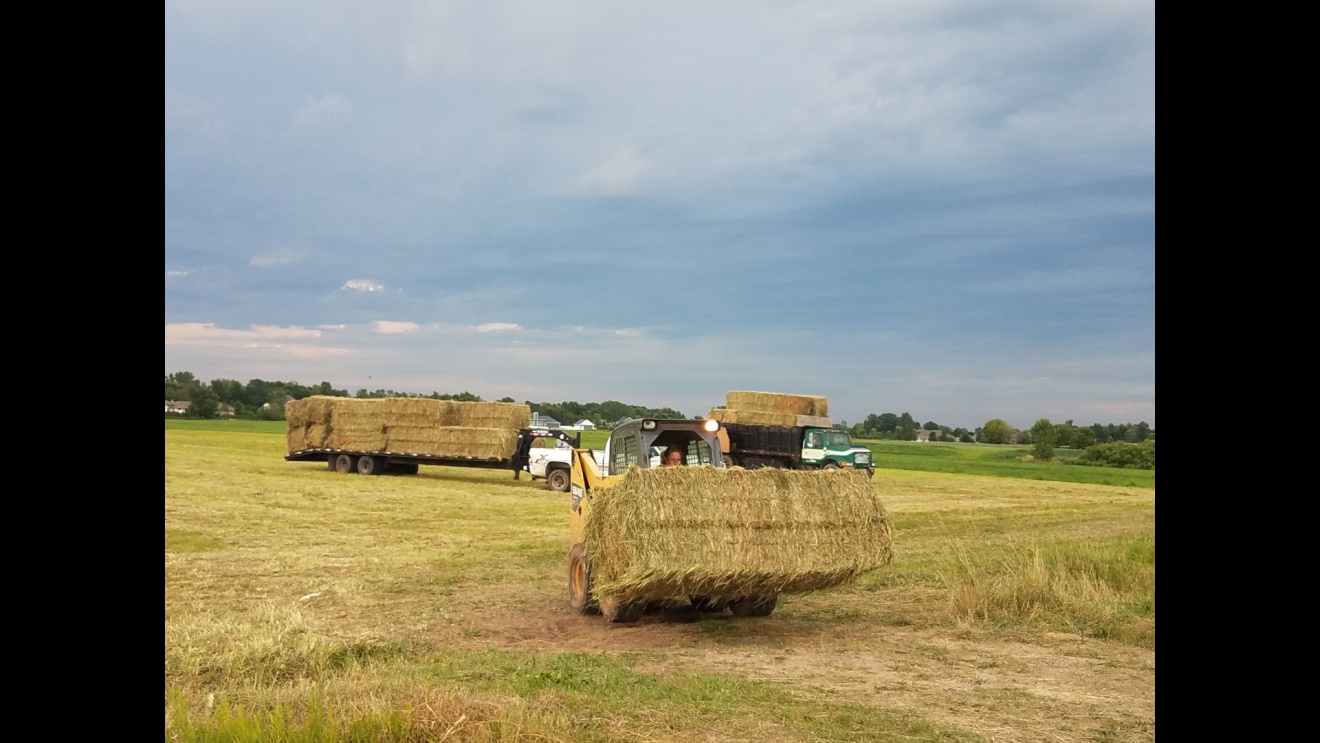 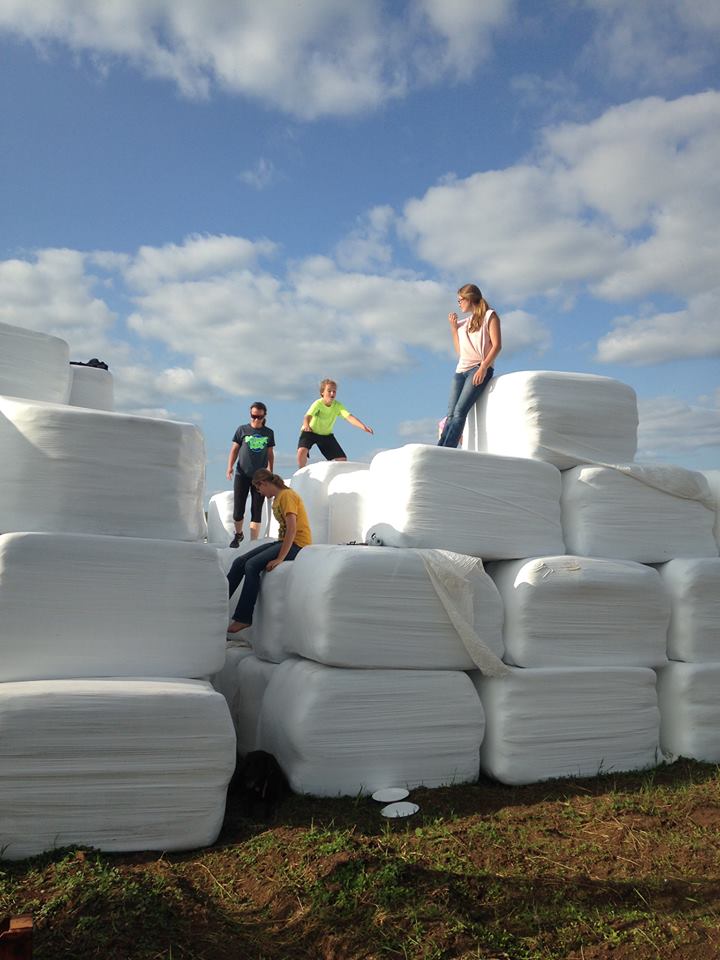 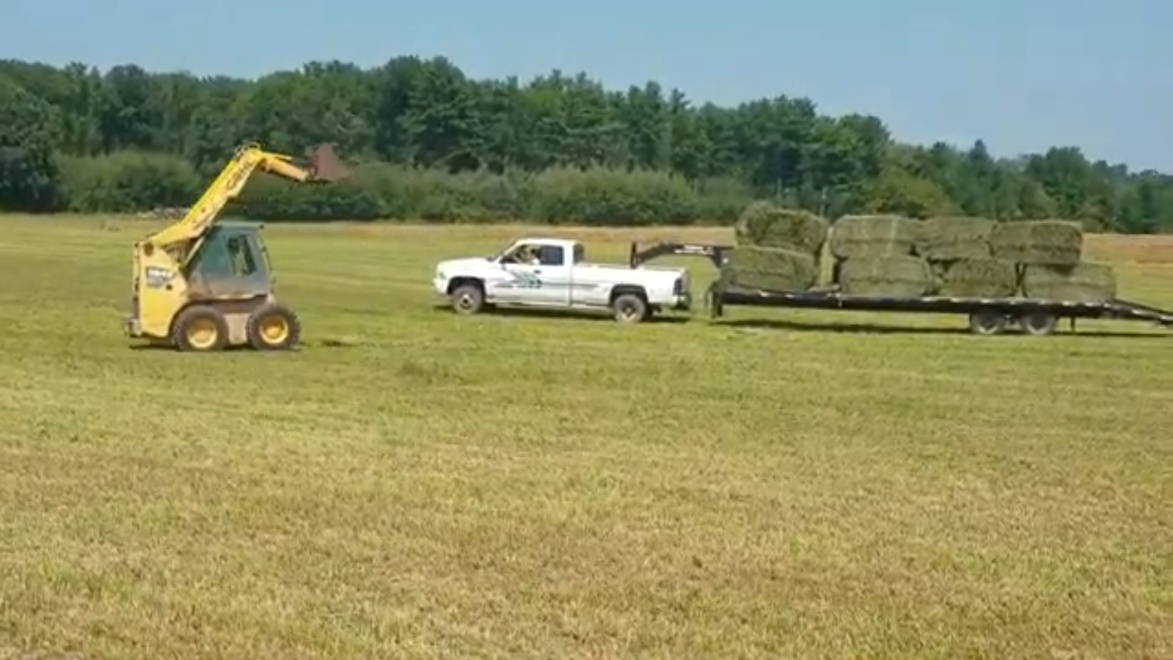 The why and how to grow elderberries
Health
Propagating
Cuttings
Rooting
Growing
Site selection
Planting
Harvesting
Preserving
Canning
Freezing
What are your goals?
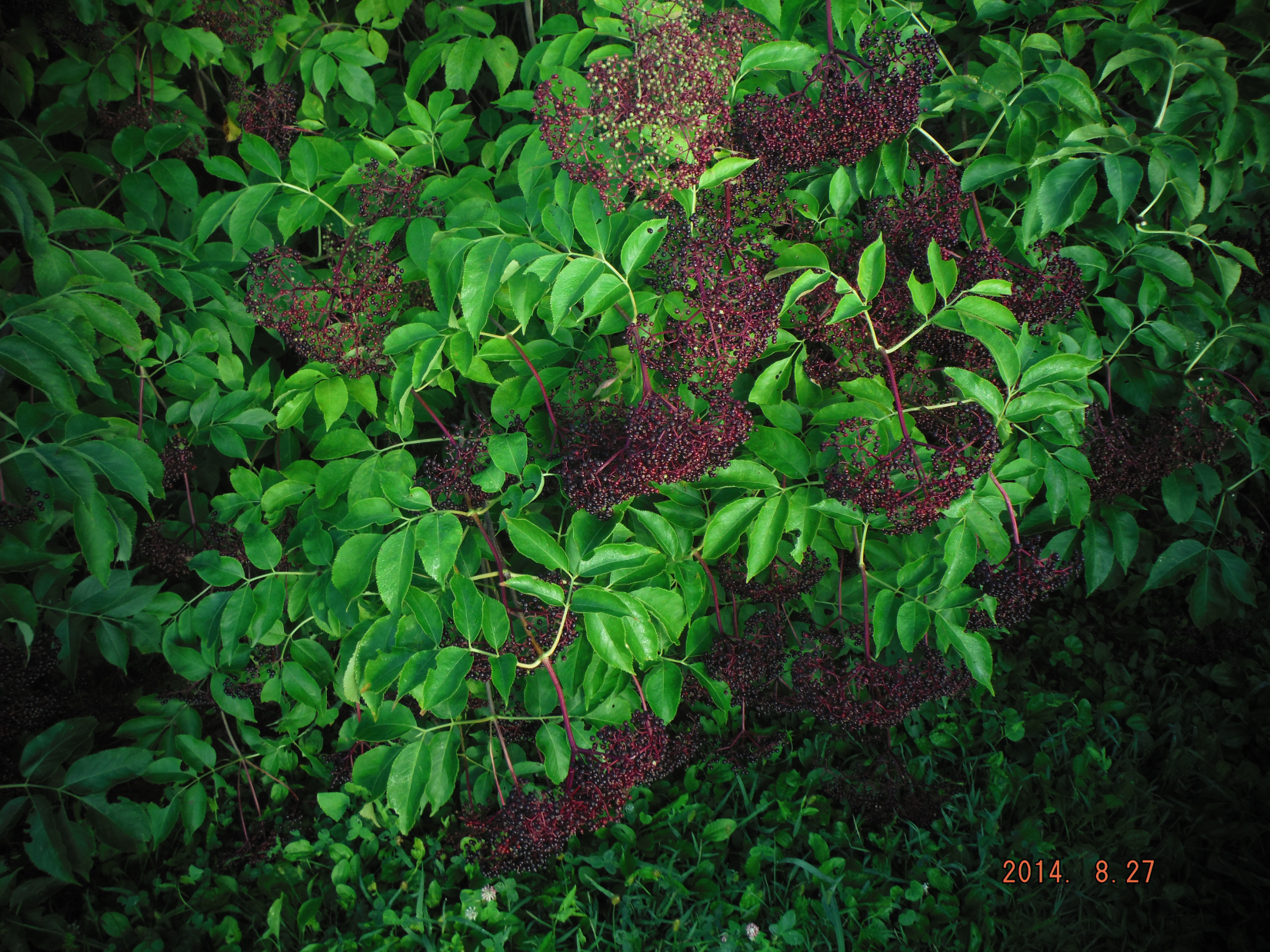 Site Selection
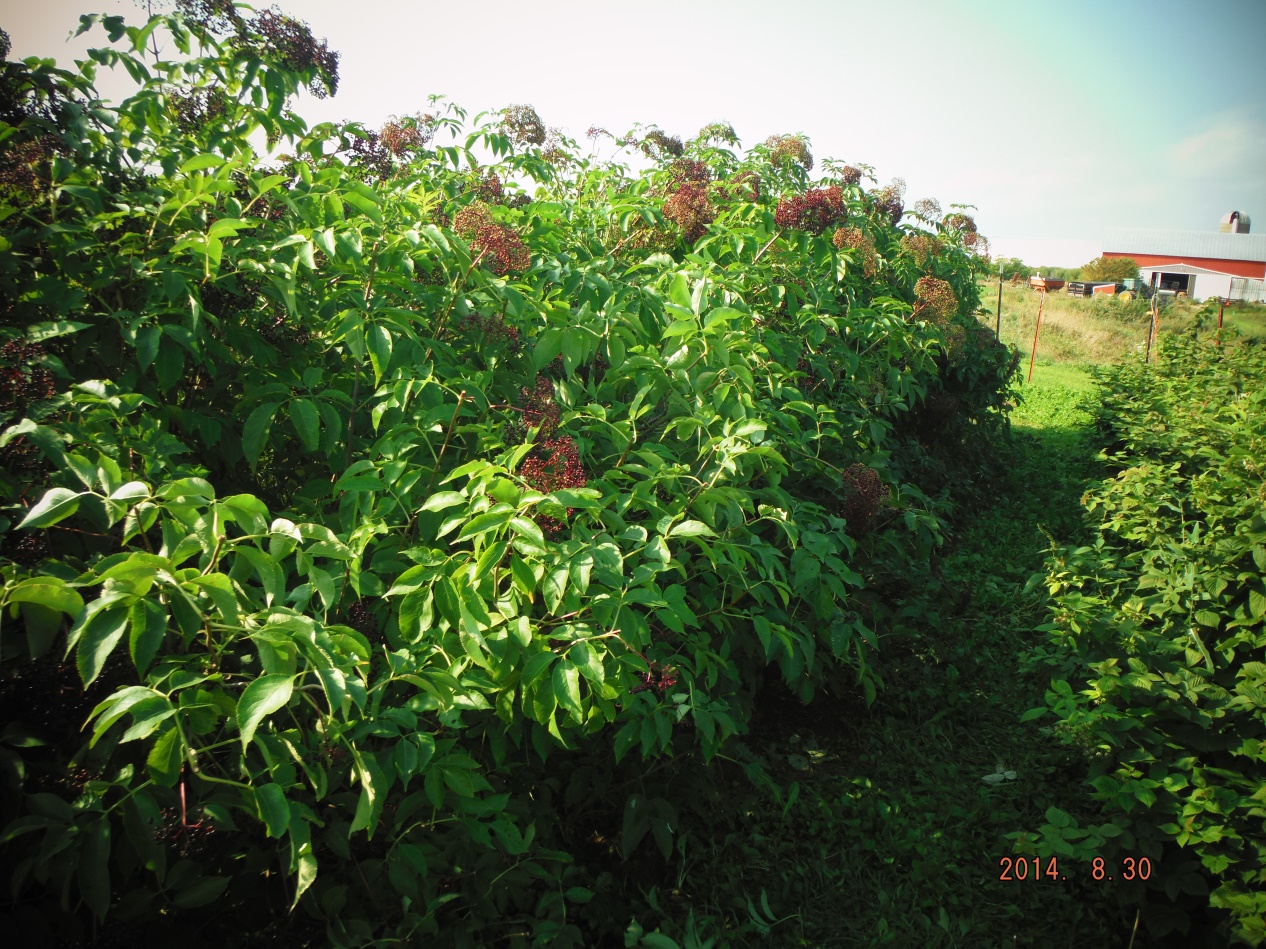 Too close
No air flow
Difficult to harvest
Site Selection
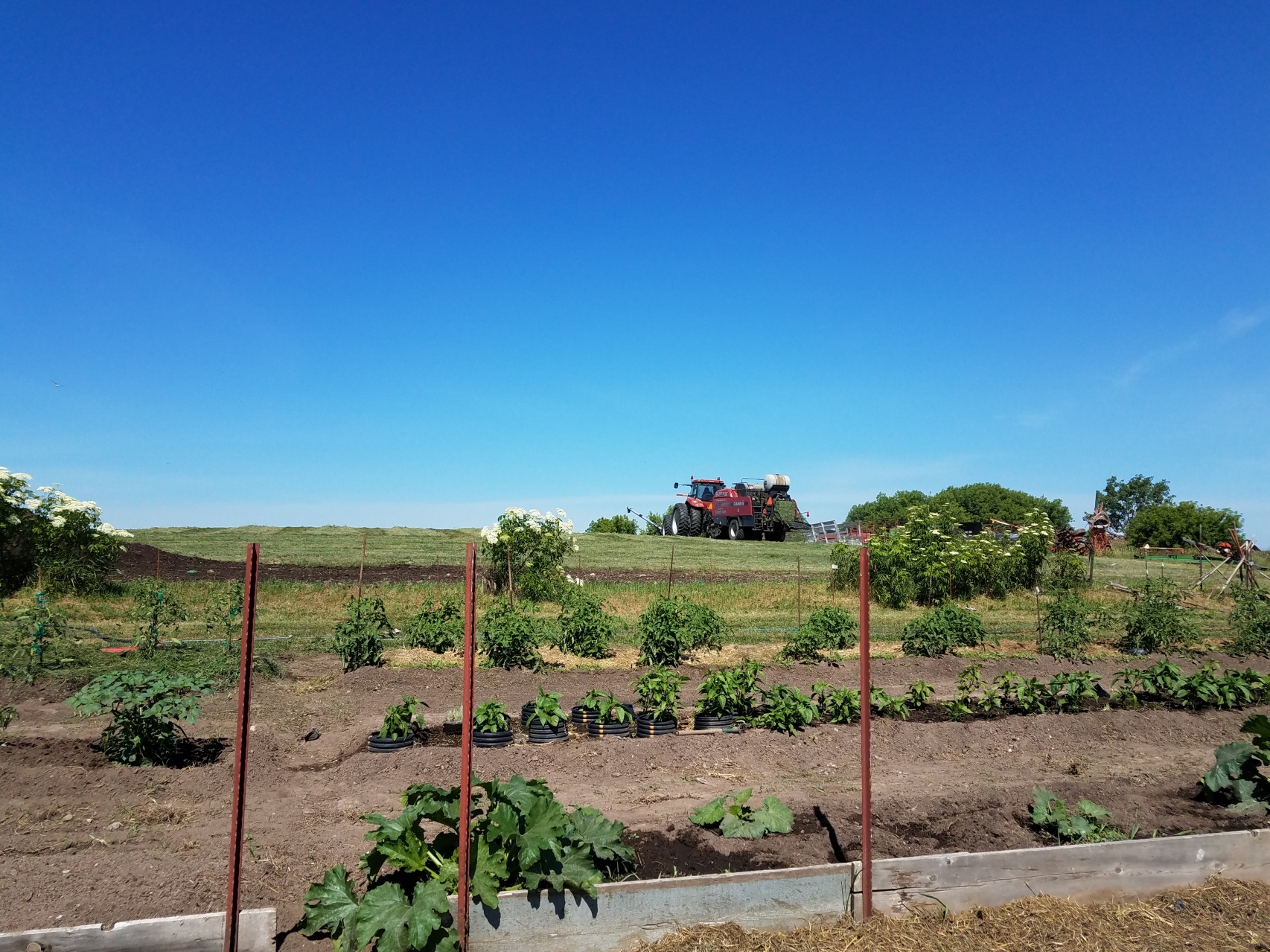 North
Too far apart
Too close to driveway
Don’t forget they get bigger!
Gardening on your knees
Good Spacing
Excellent permanent grove
Difficult to use farm land
Close to water
HARDWOOD CUTTINGSORGREENWOOD CUTTINGS
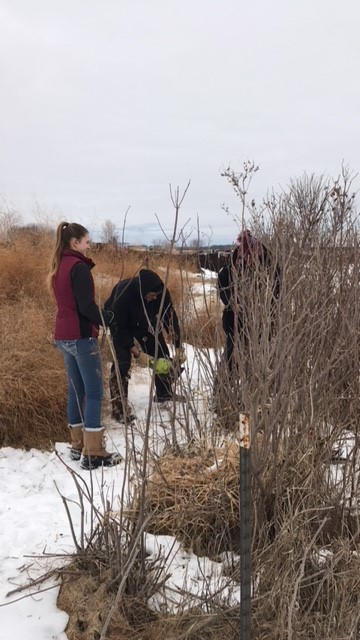 Start in January
Double Duty:Pruning and Propagating
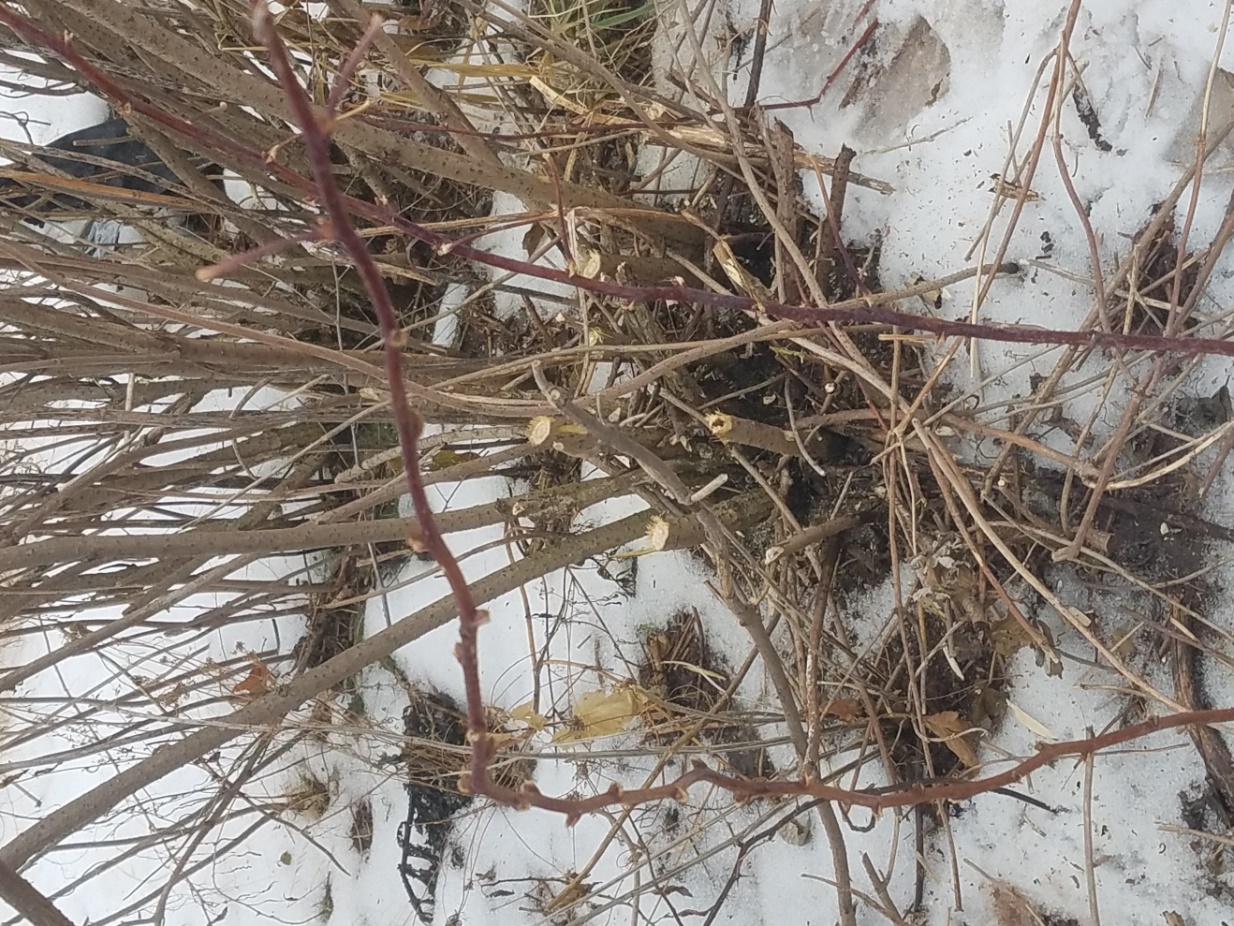 Choose your cuttings
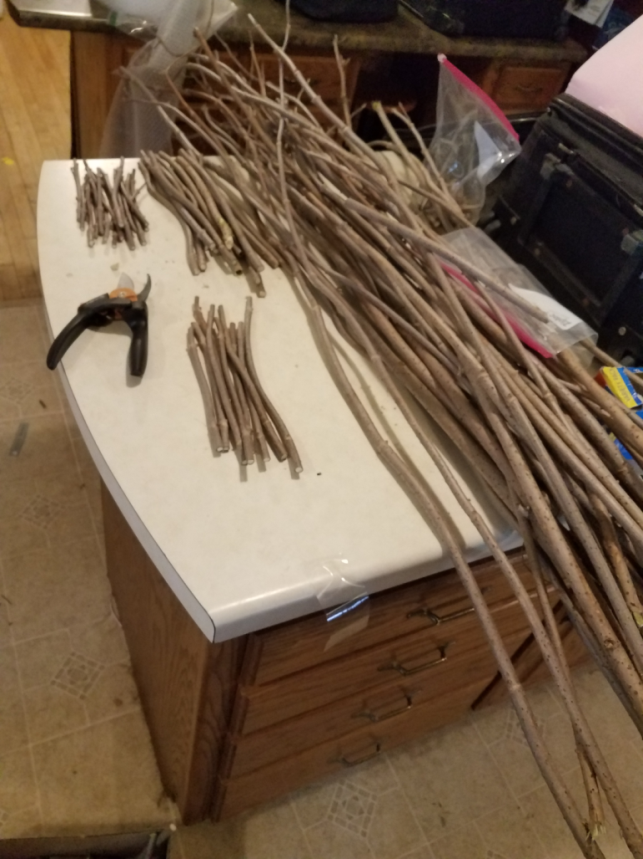 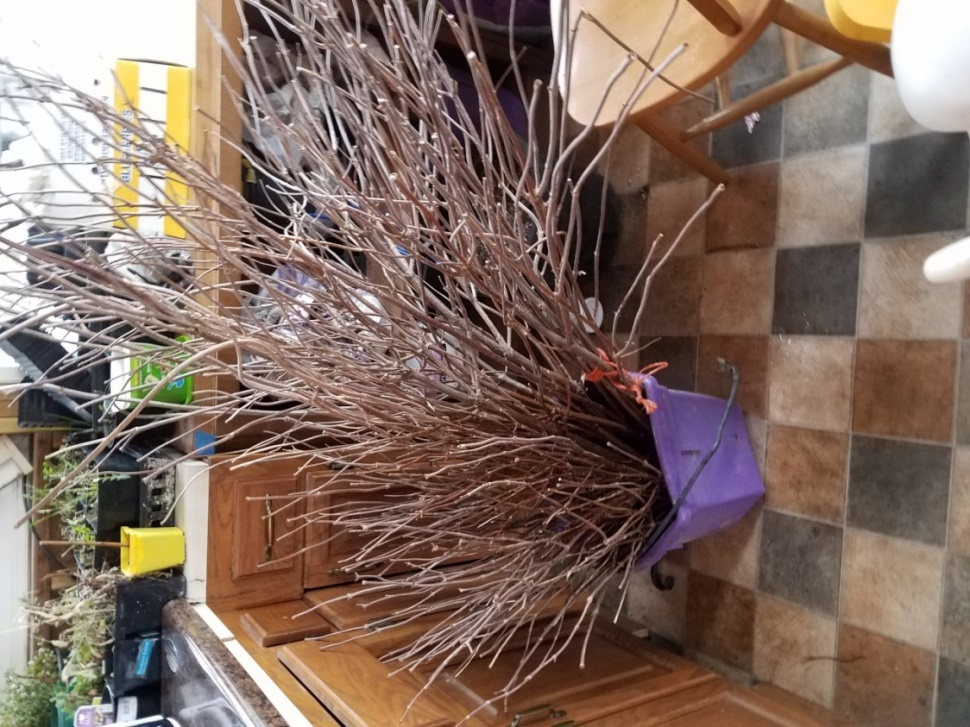 PROPAGATION
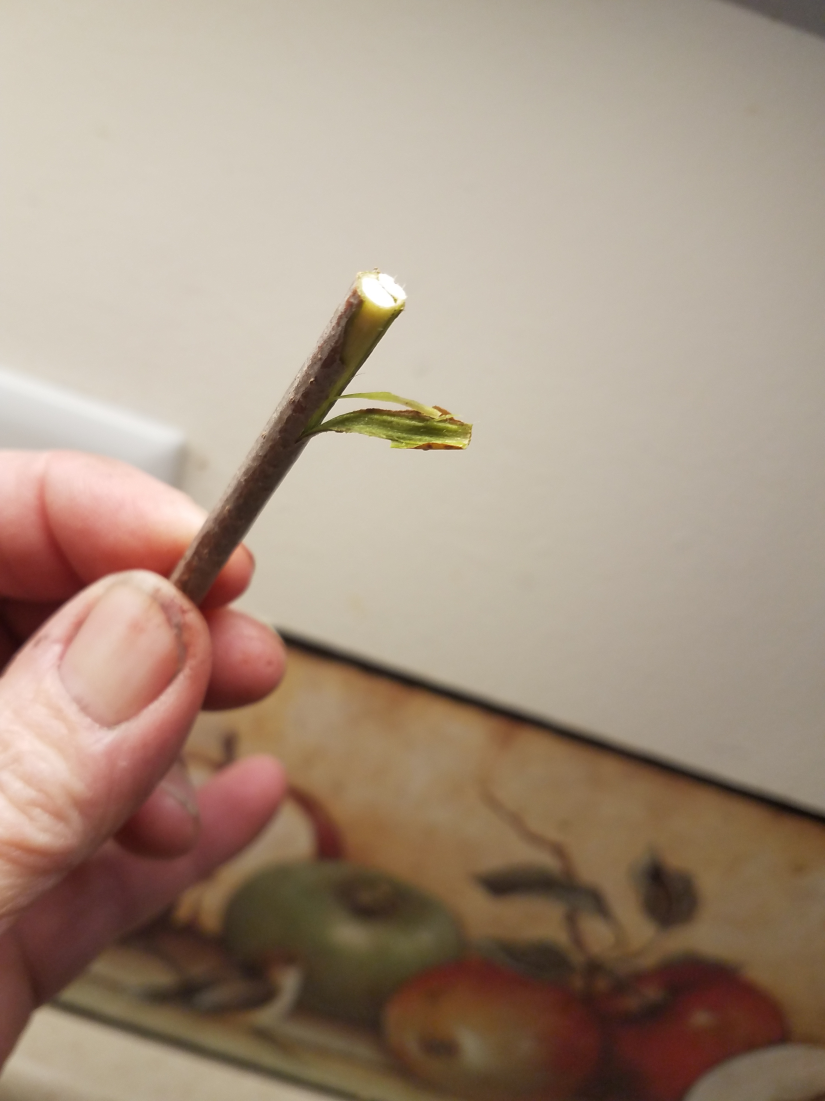 Don’t plant dead sticks!
This end up
PROPAGATION
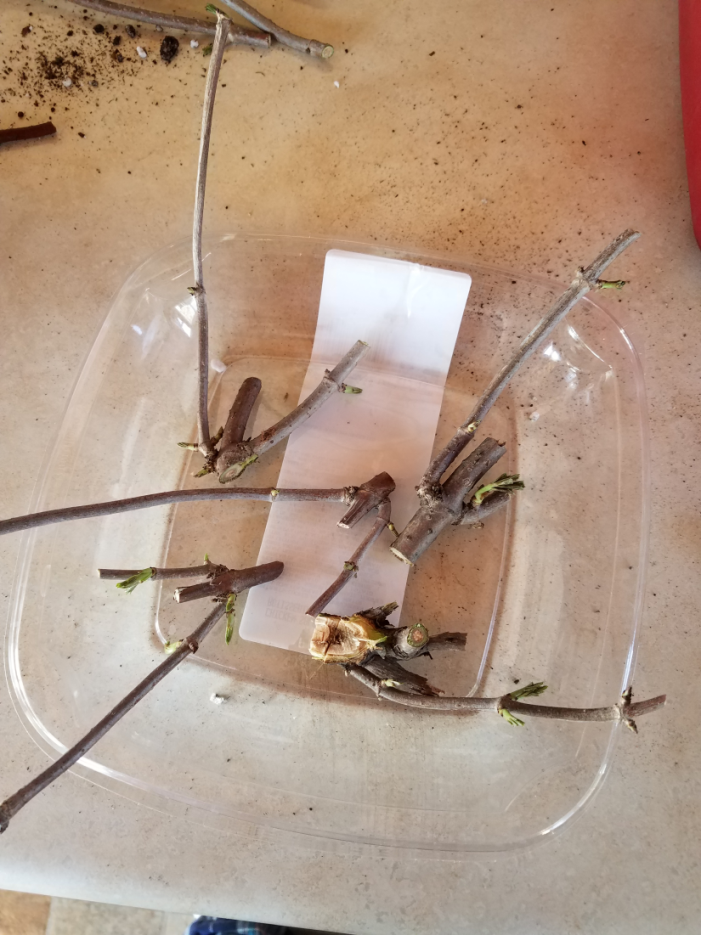 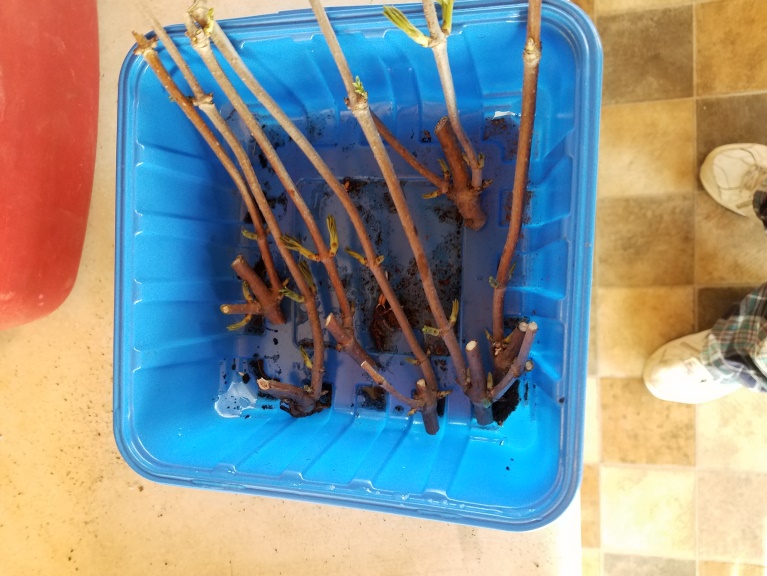 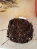 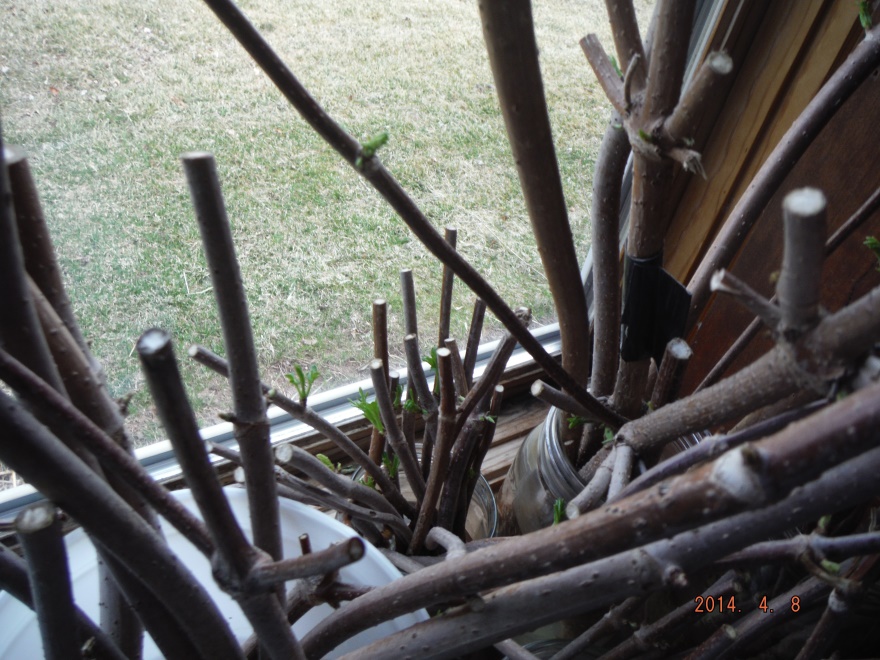 Water Rooting
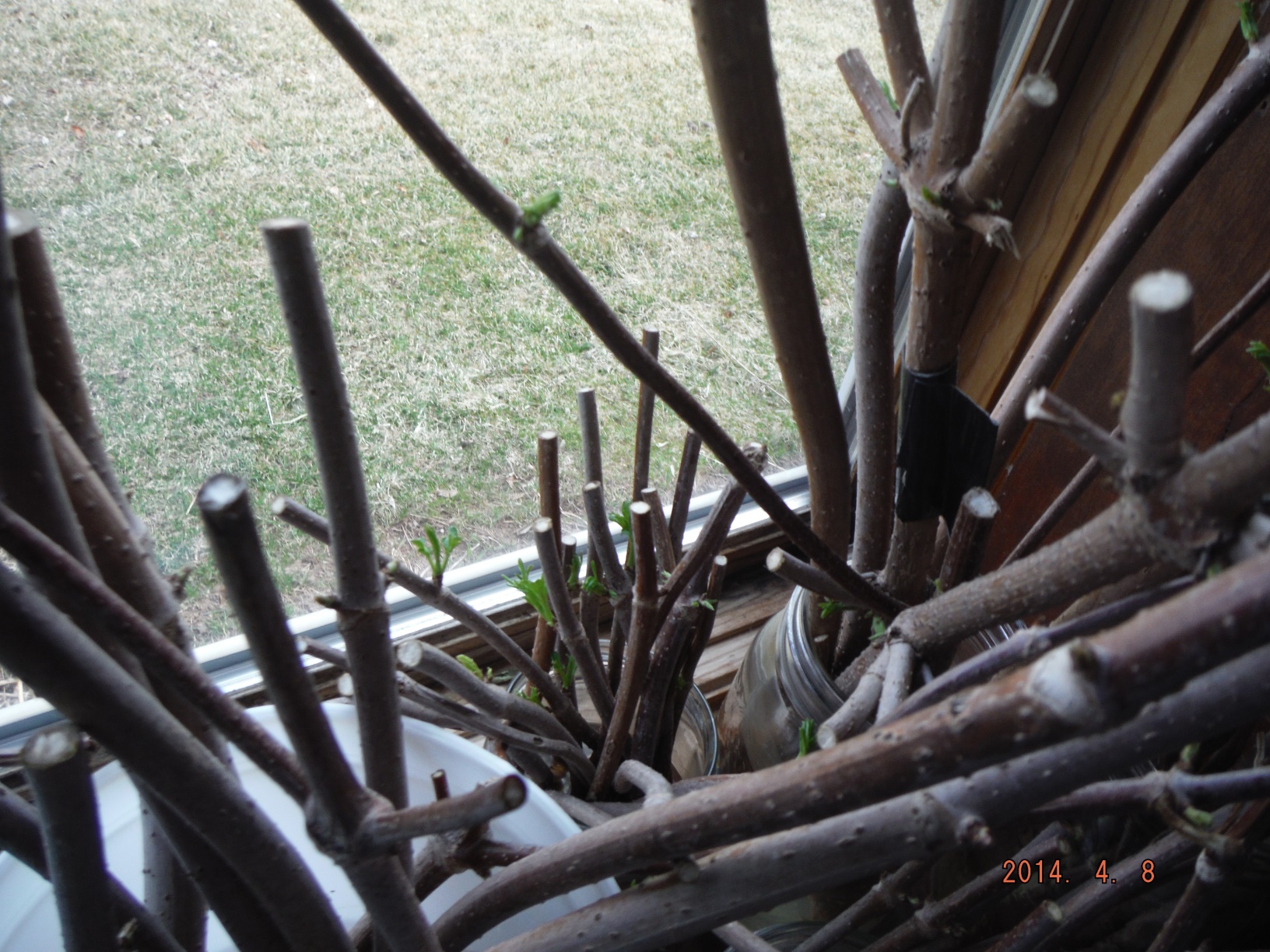 In a box
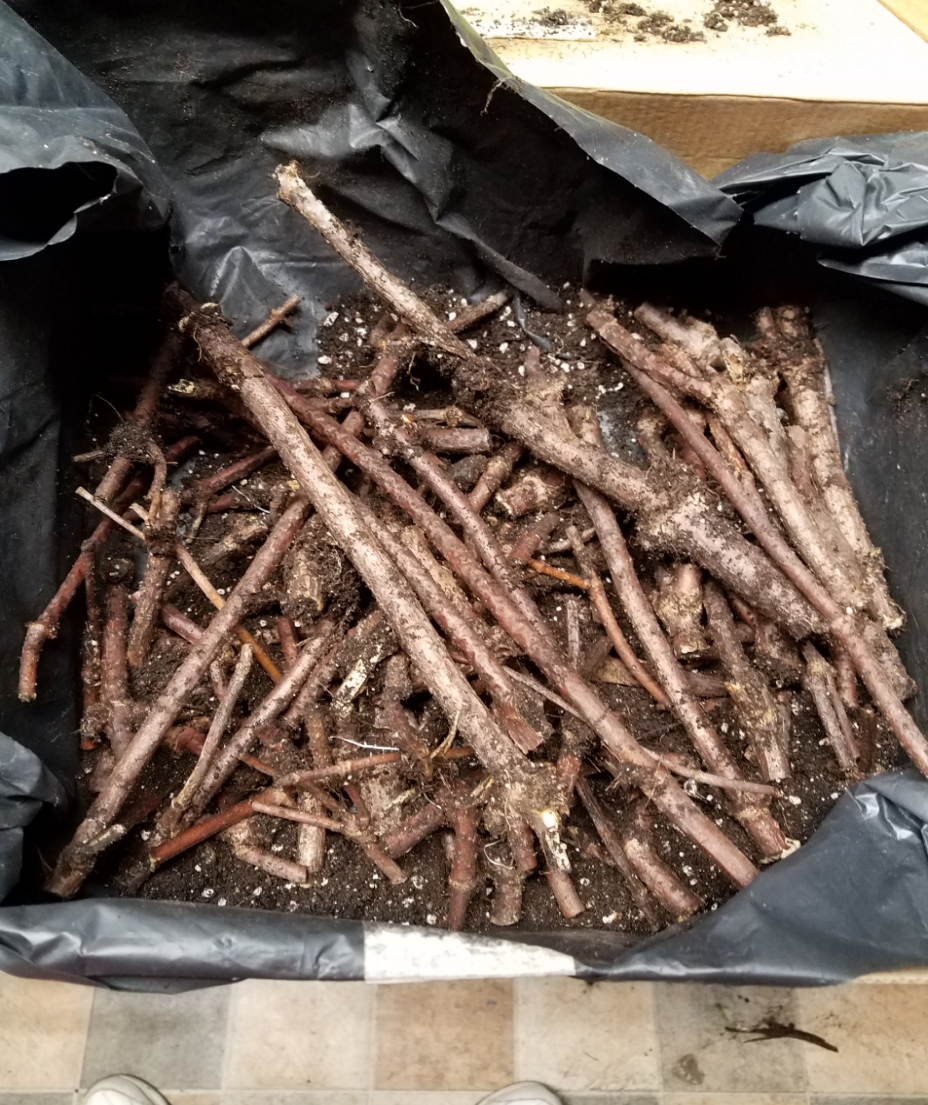 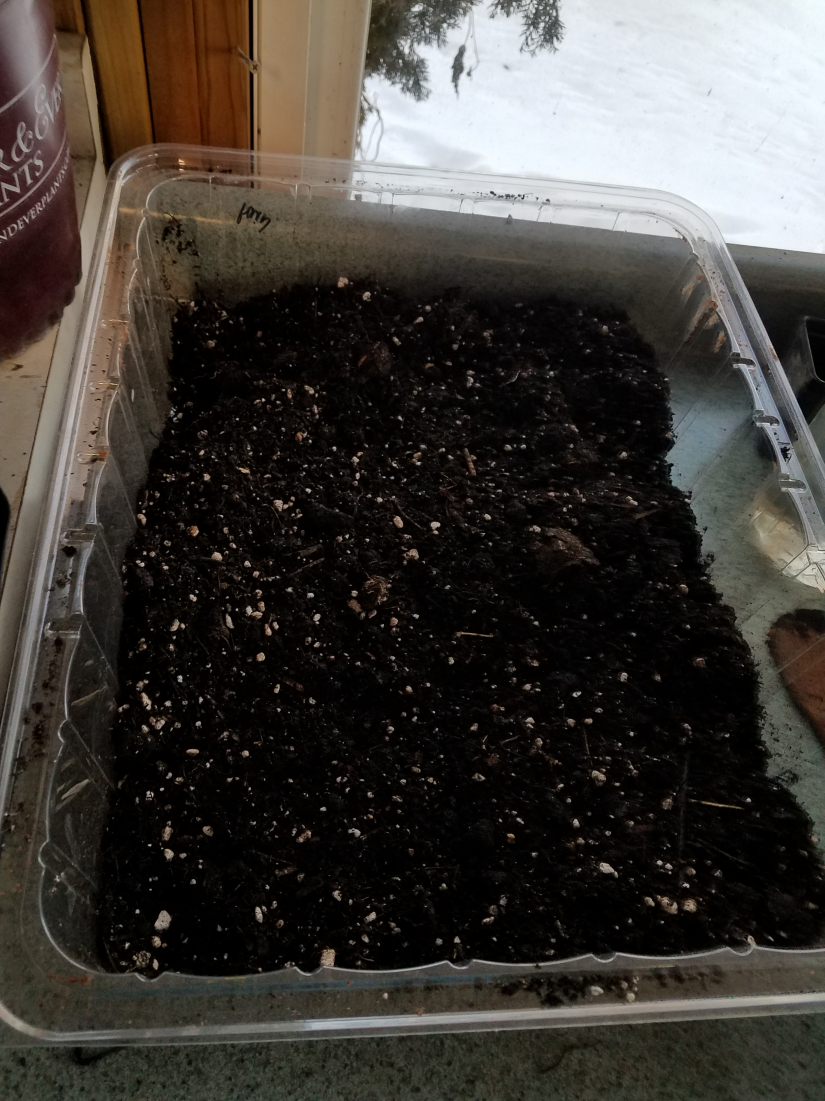 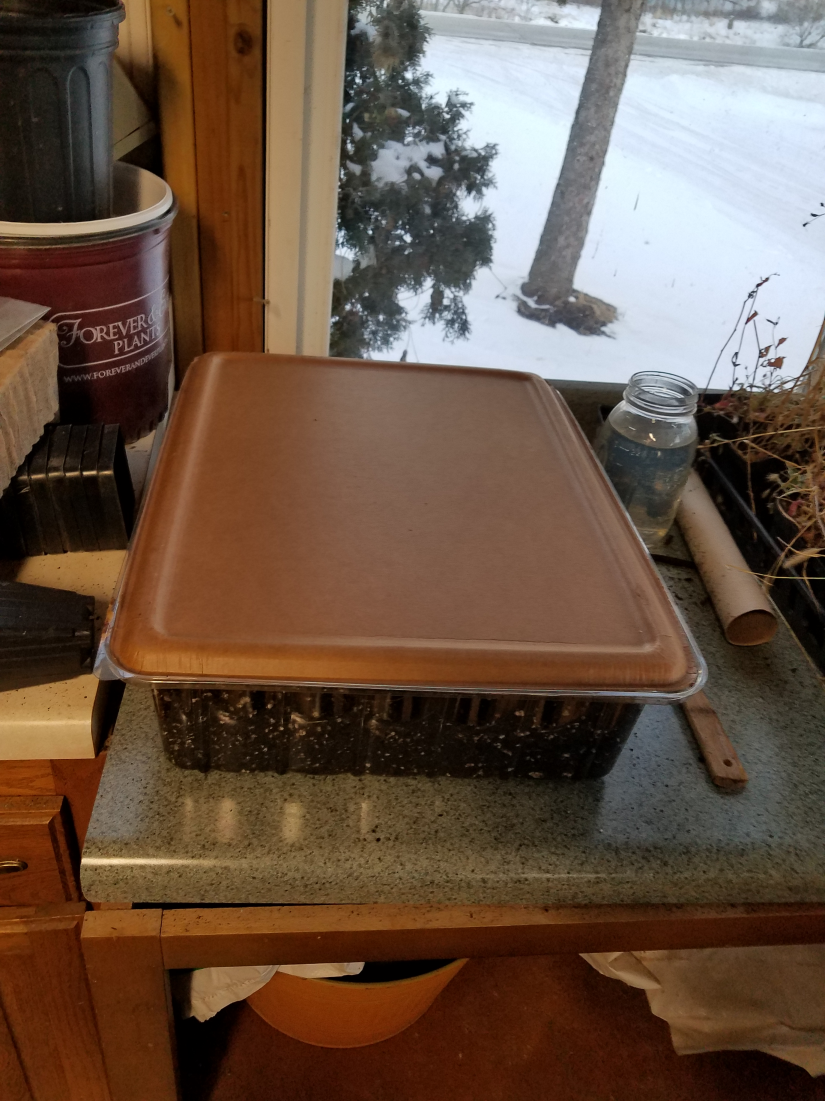 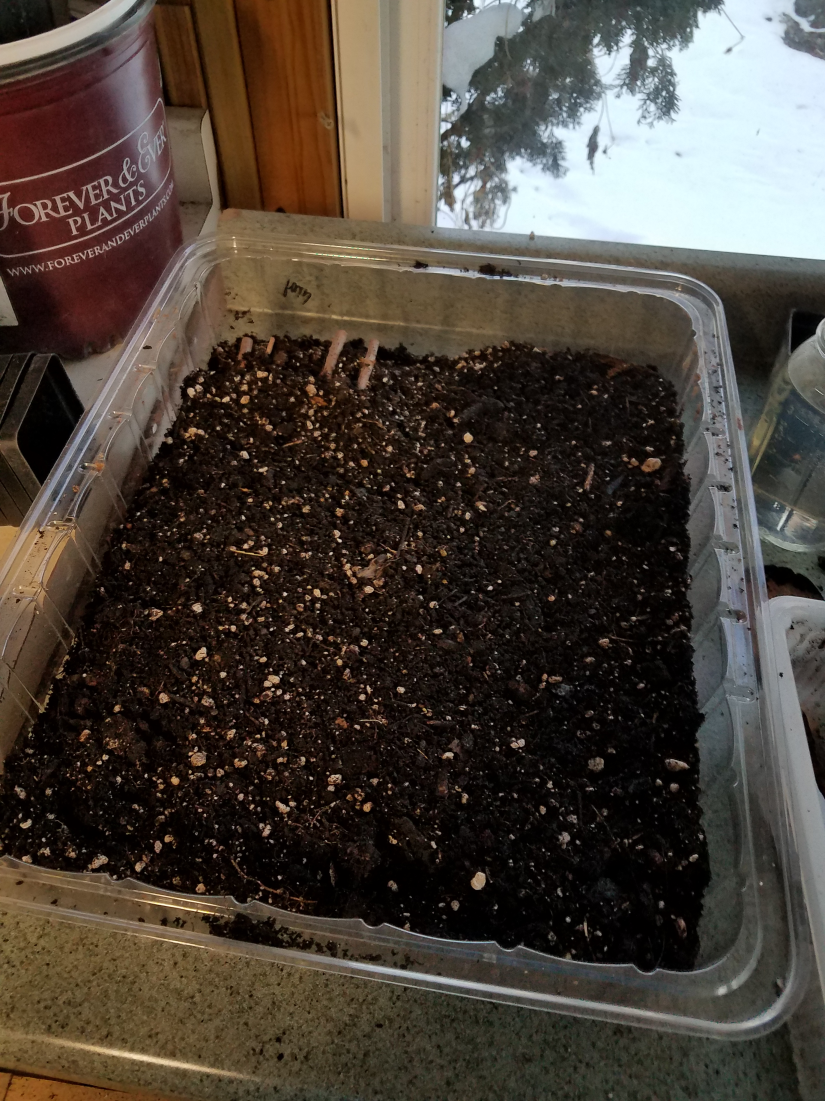 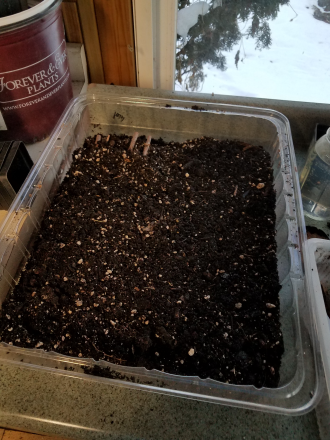 PROPAGATION
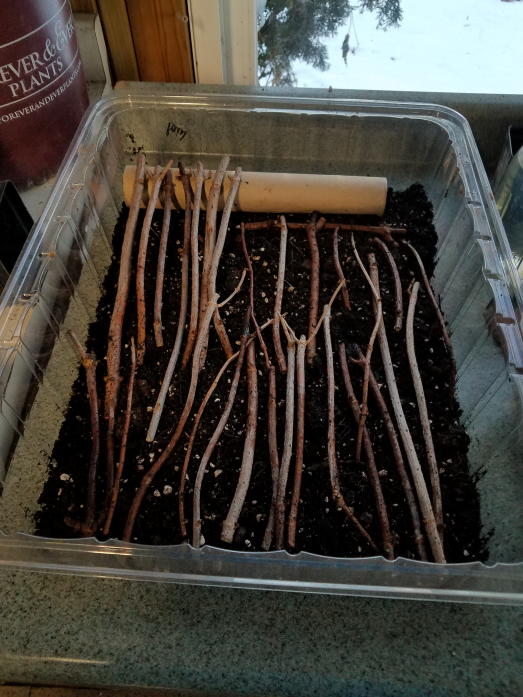 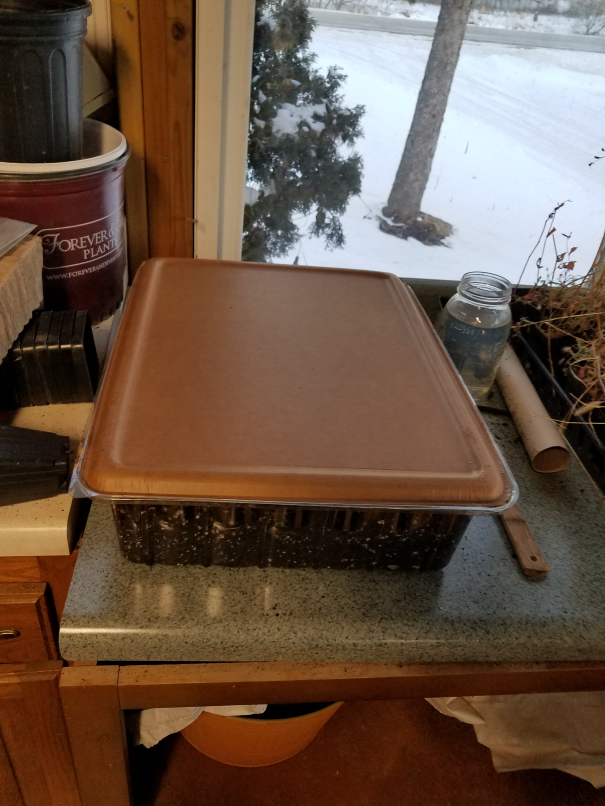 Don’t give up too soon 
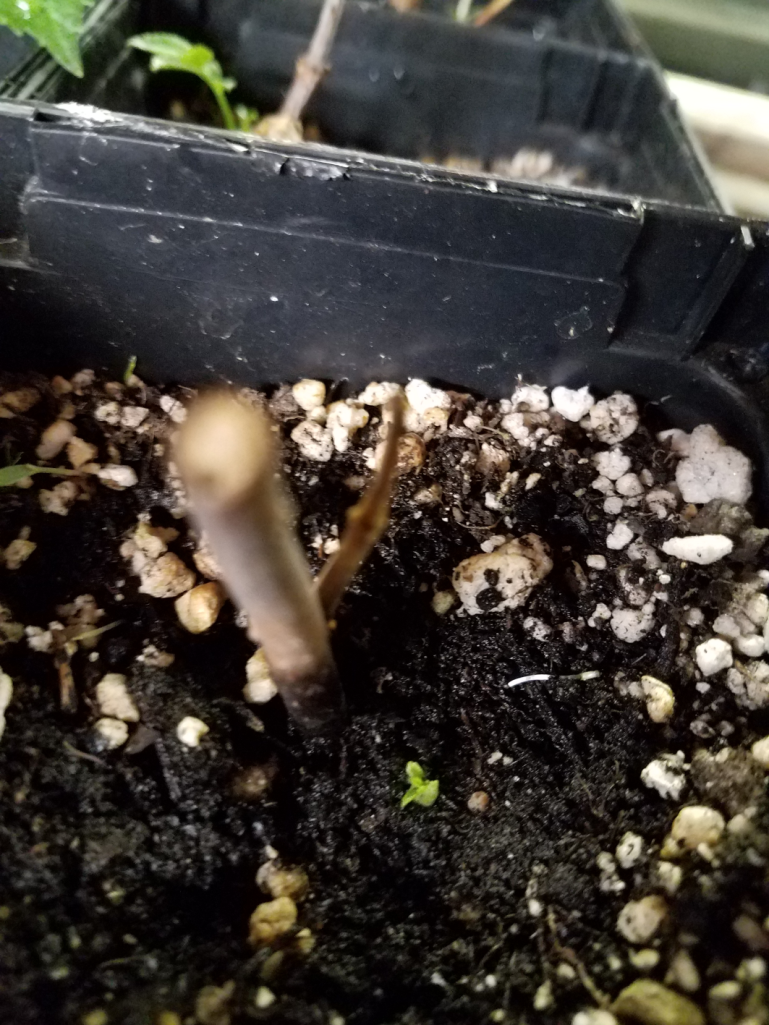 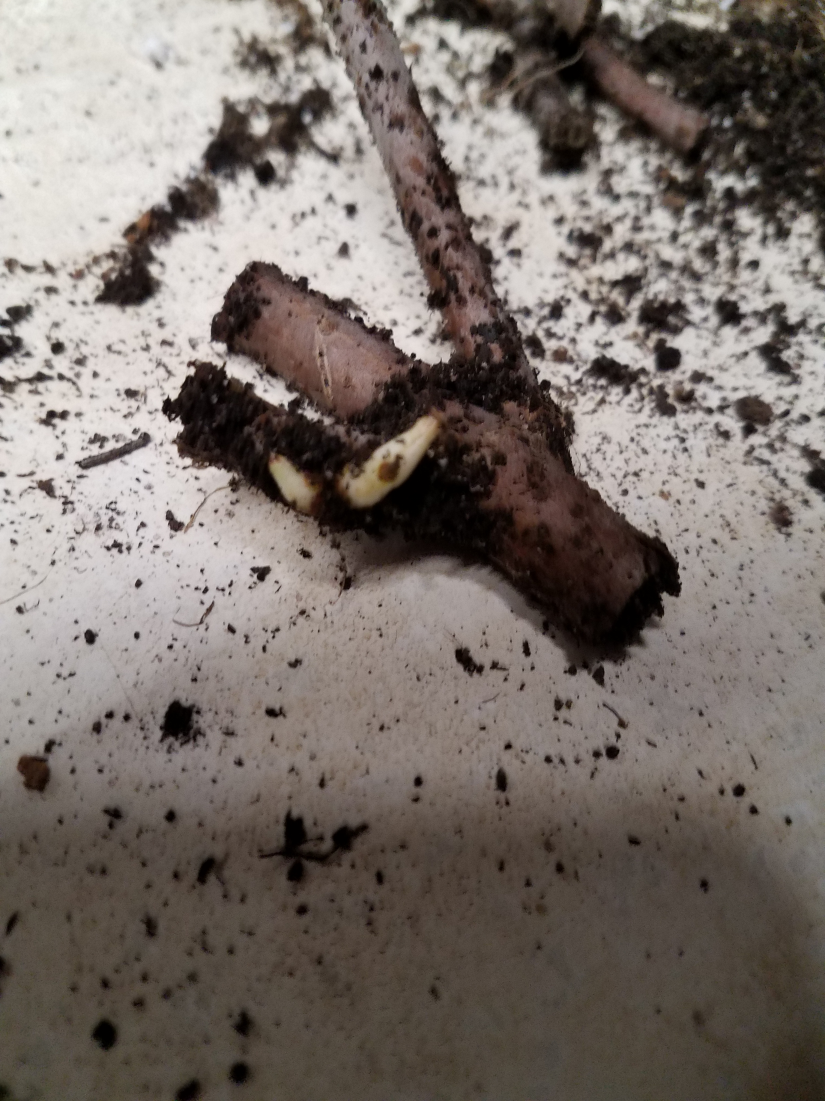 Sprouted
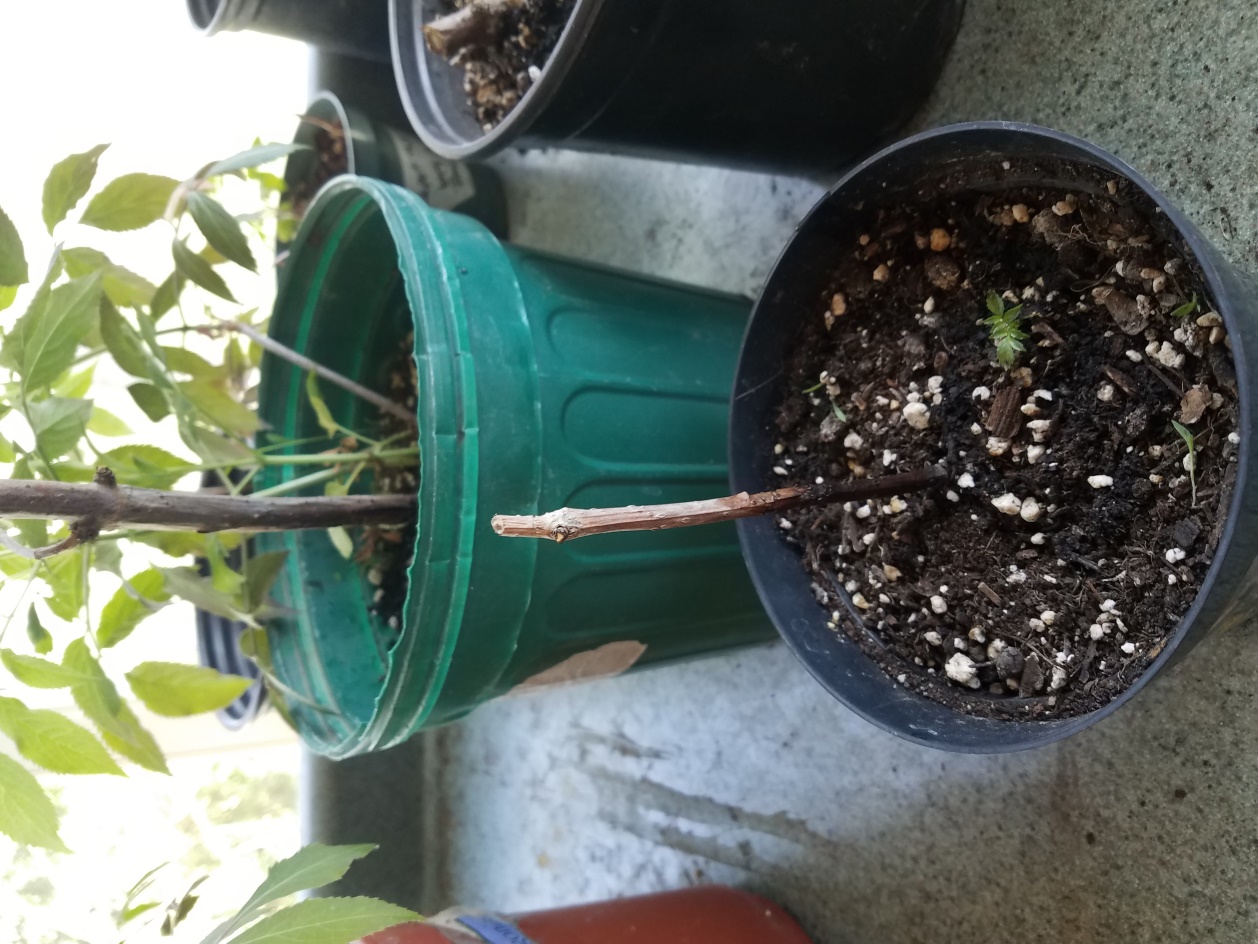 Pot them up
Green on top
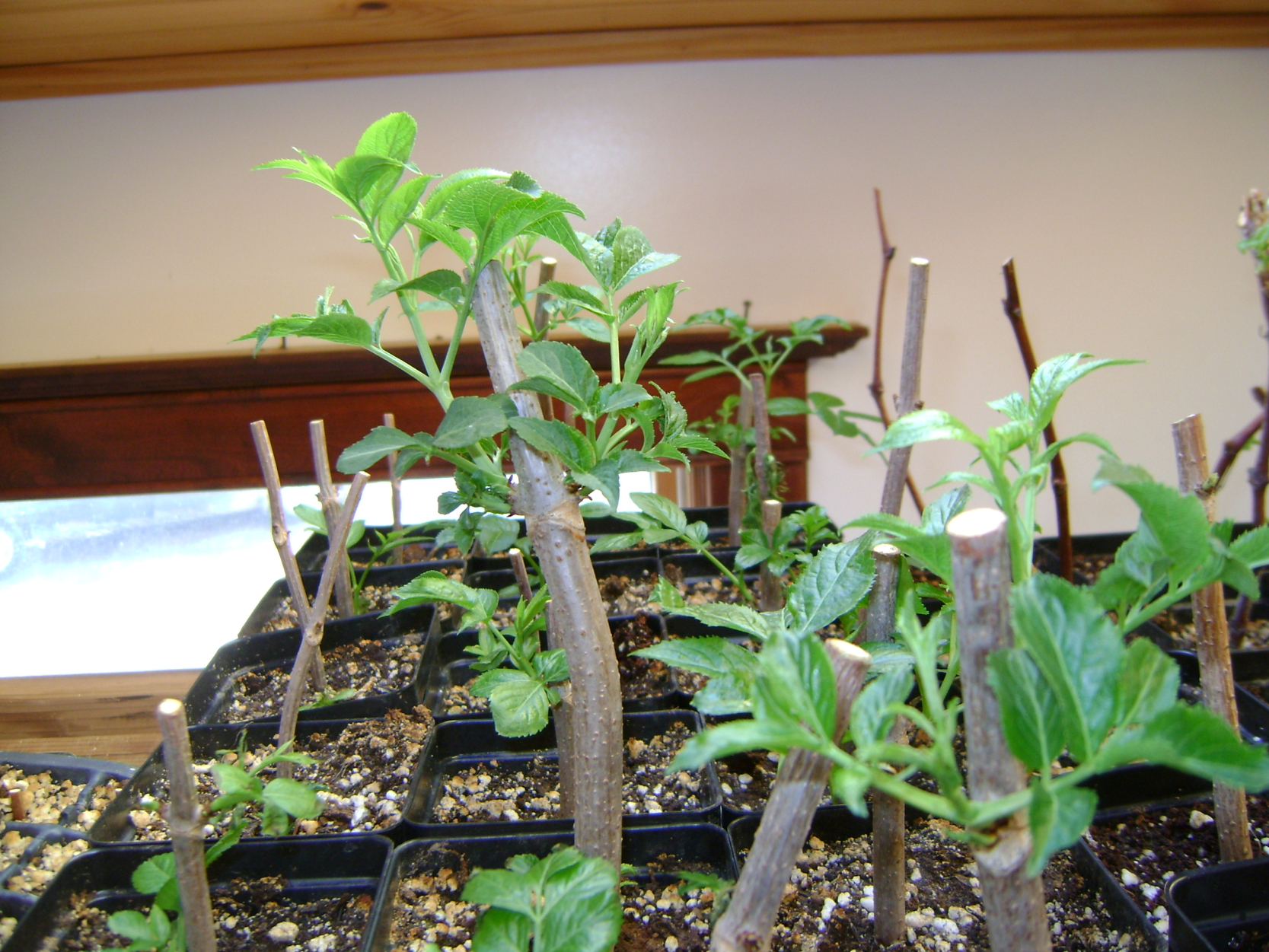 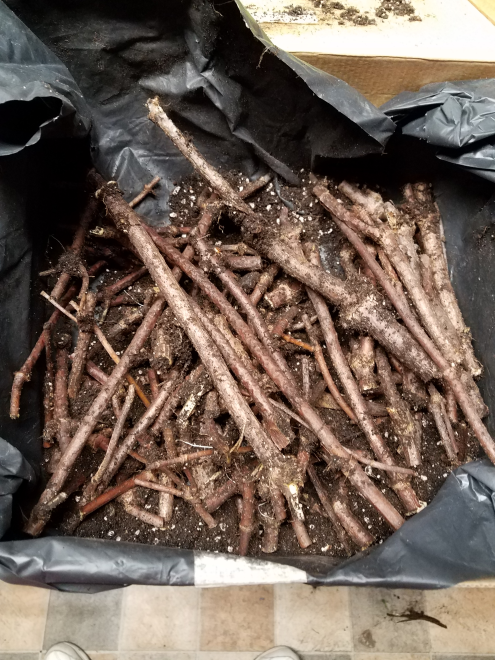 PROPAGATION
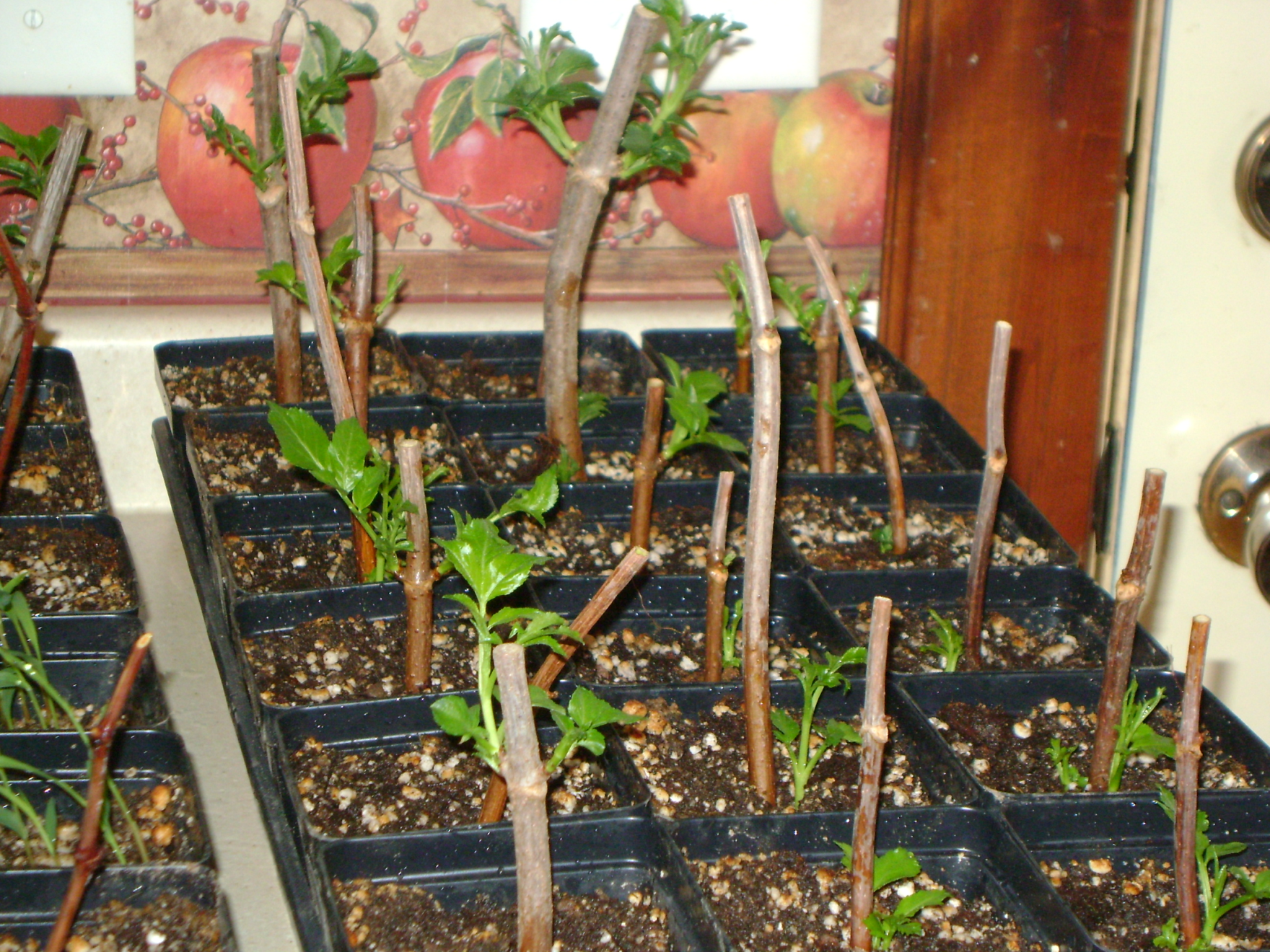 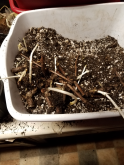 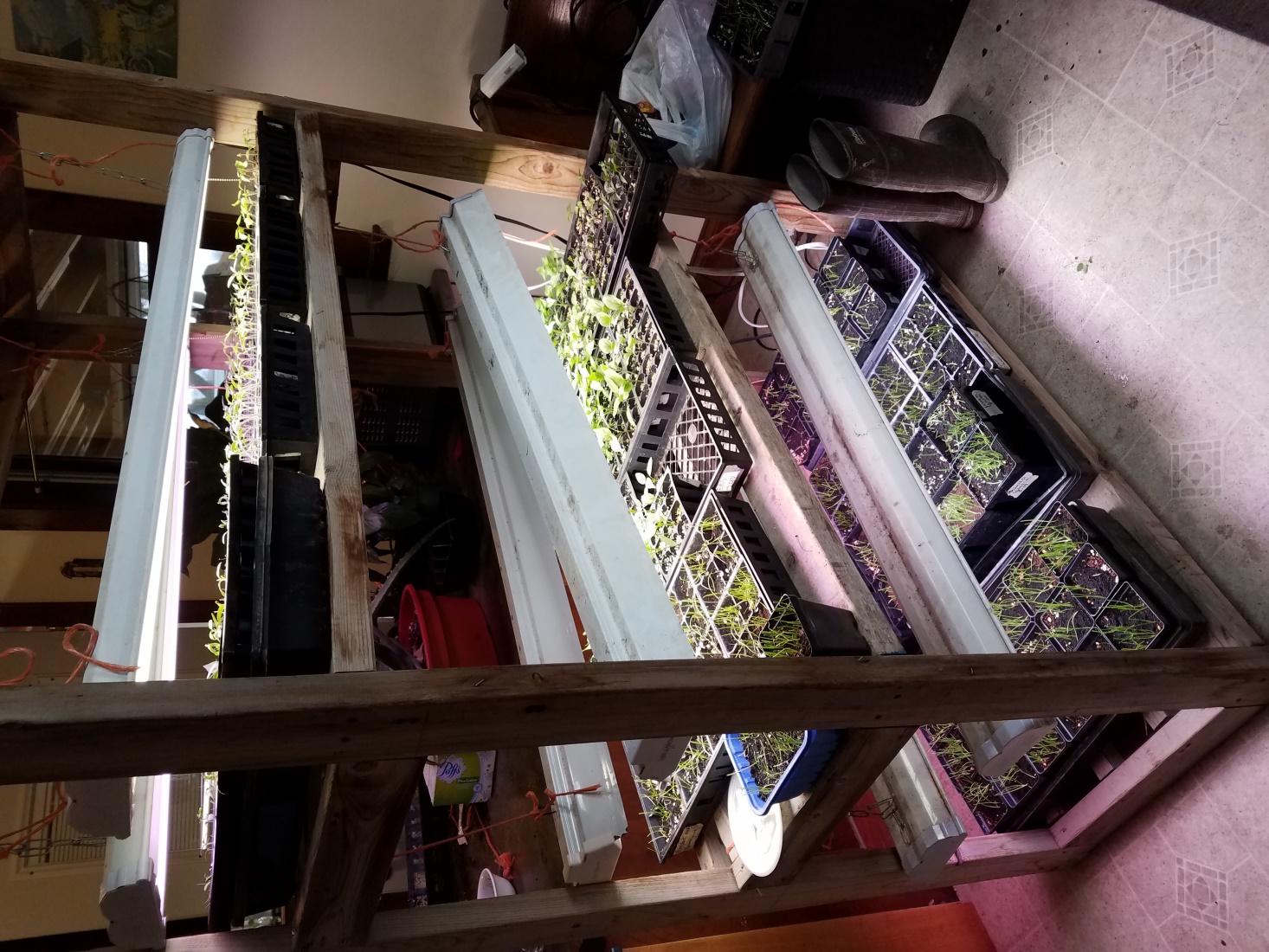 Good light and water
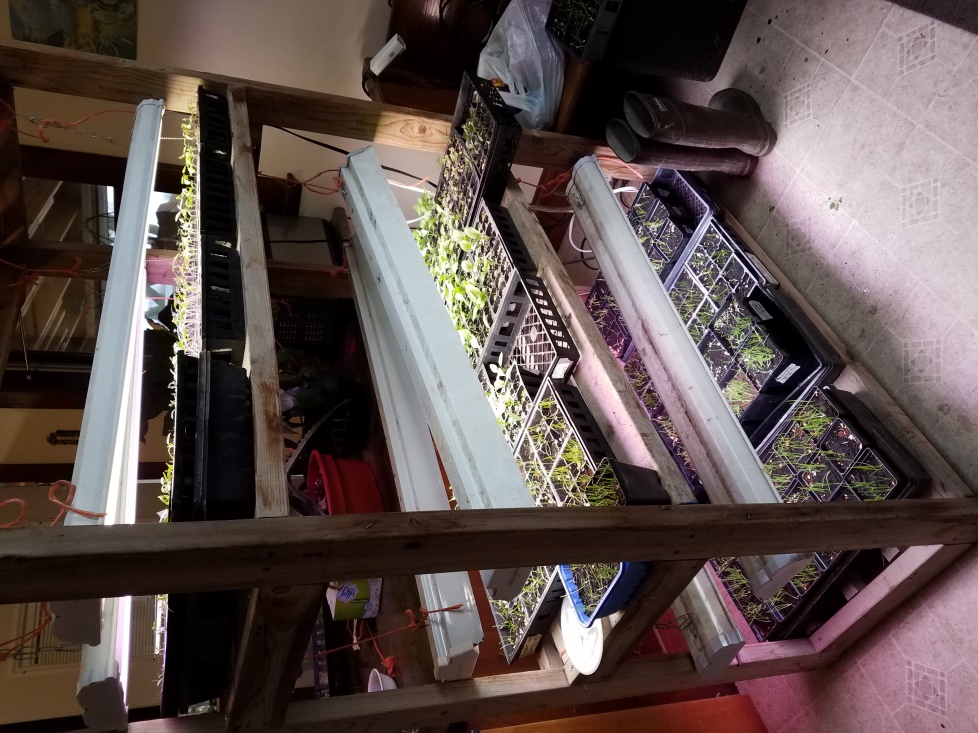 From pretty gross…
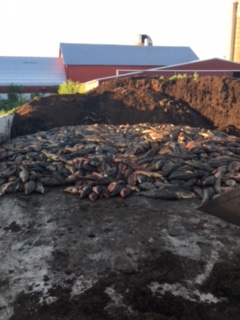 …to black gold
PLANTING
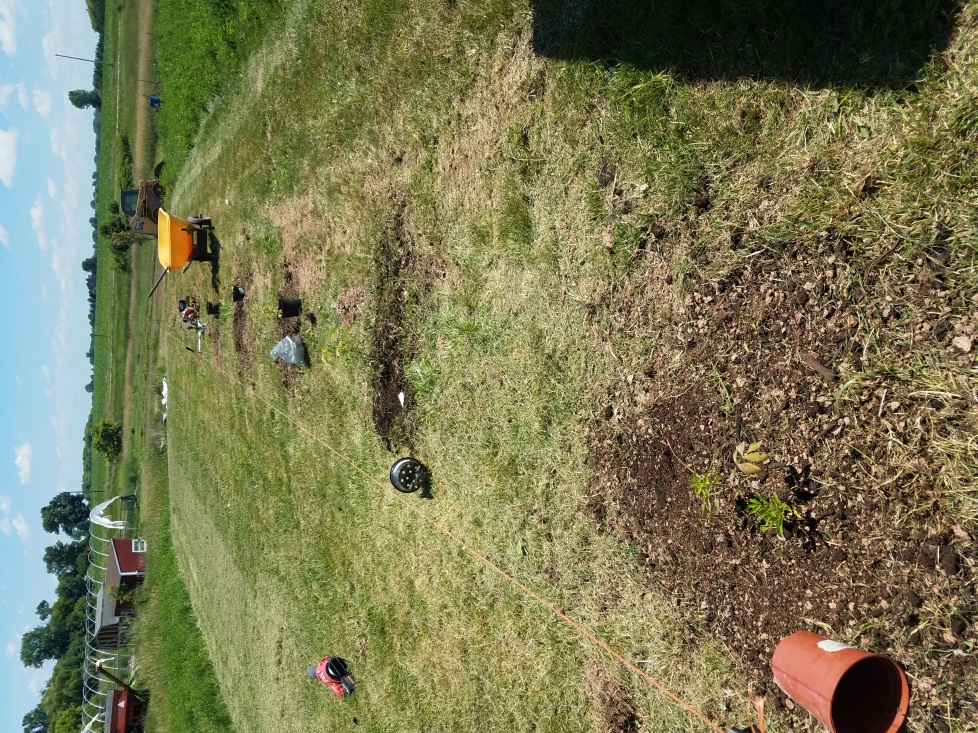 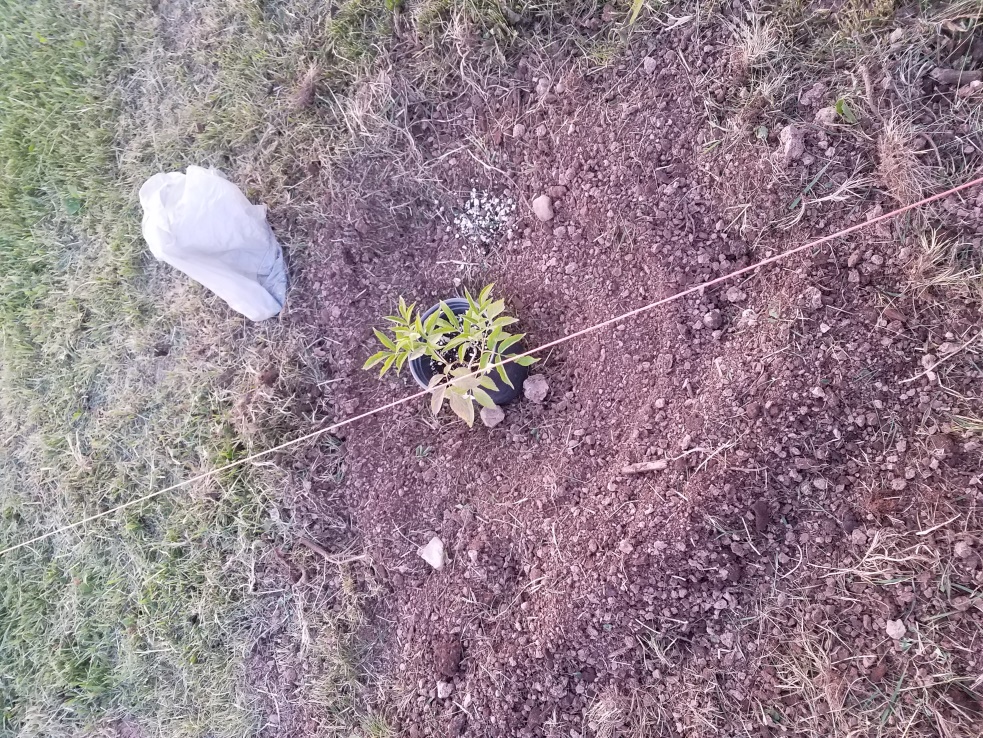 PESTS
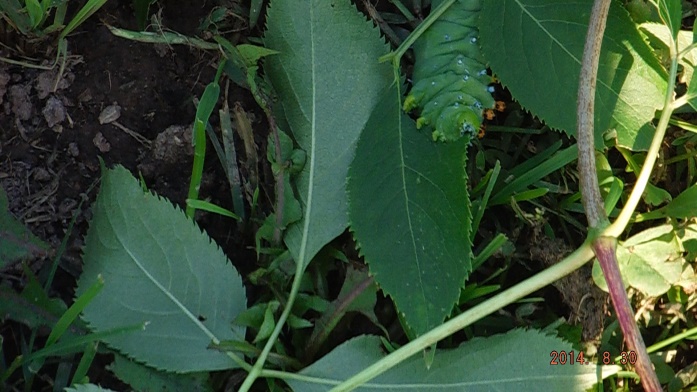 BIRDS
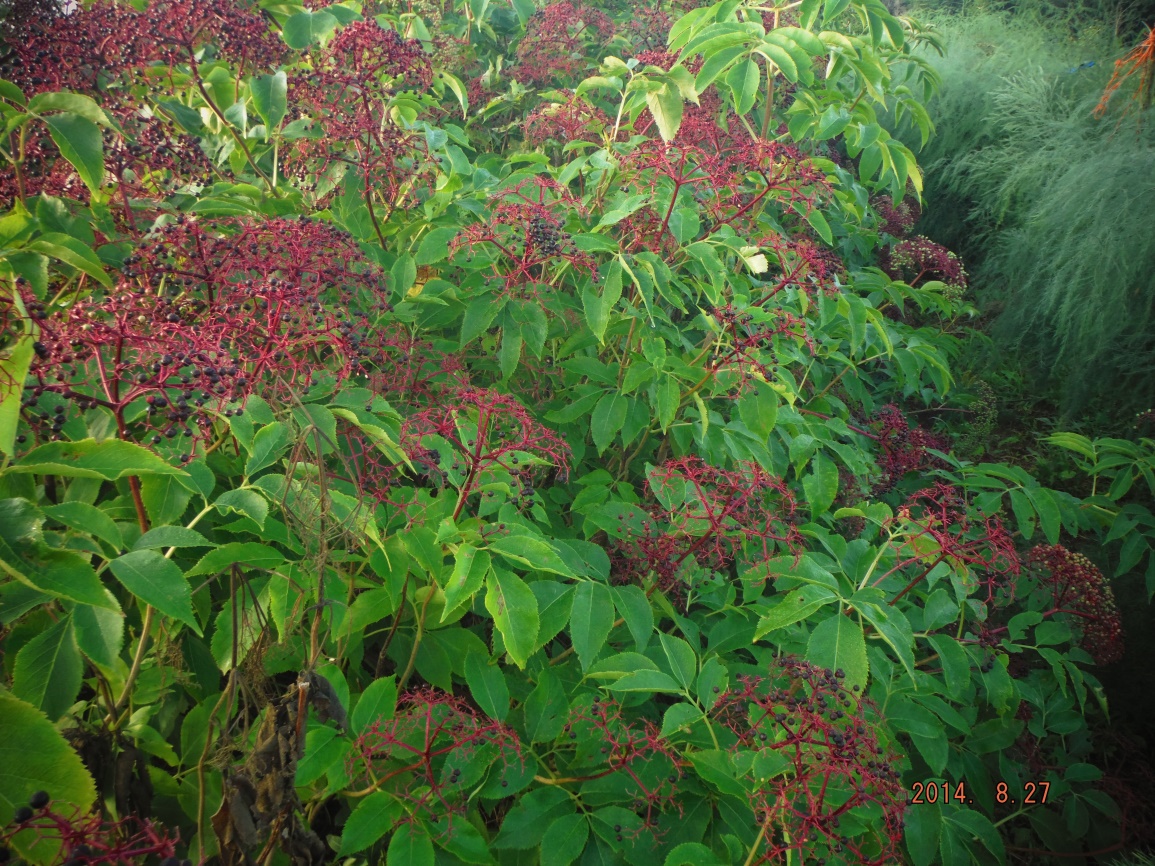 FREEZING
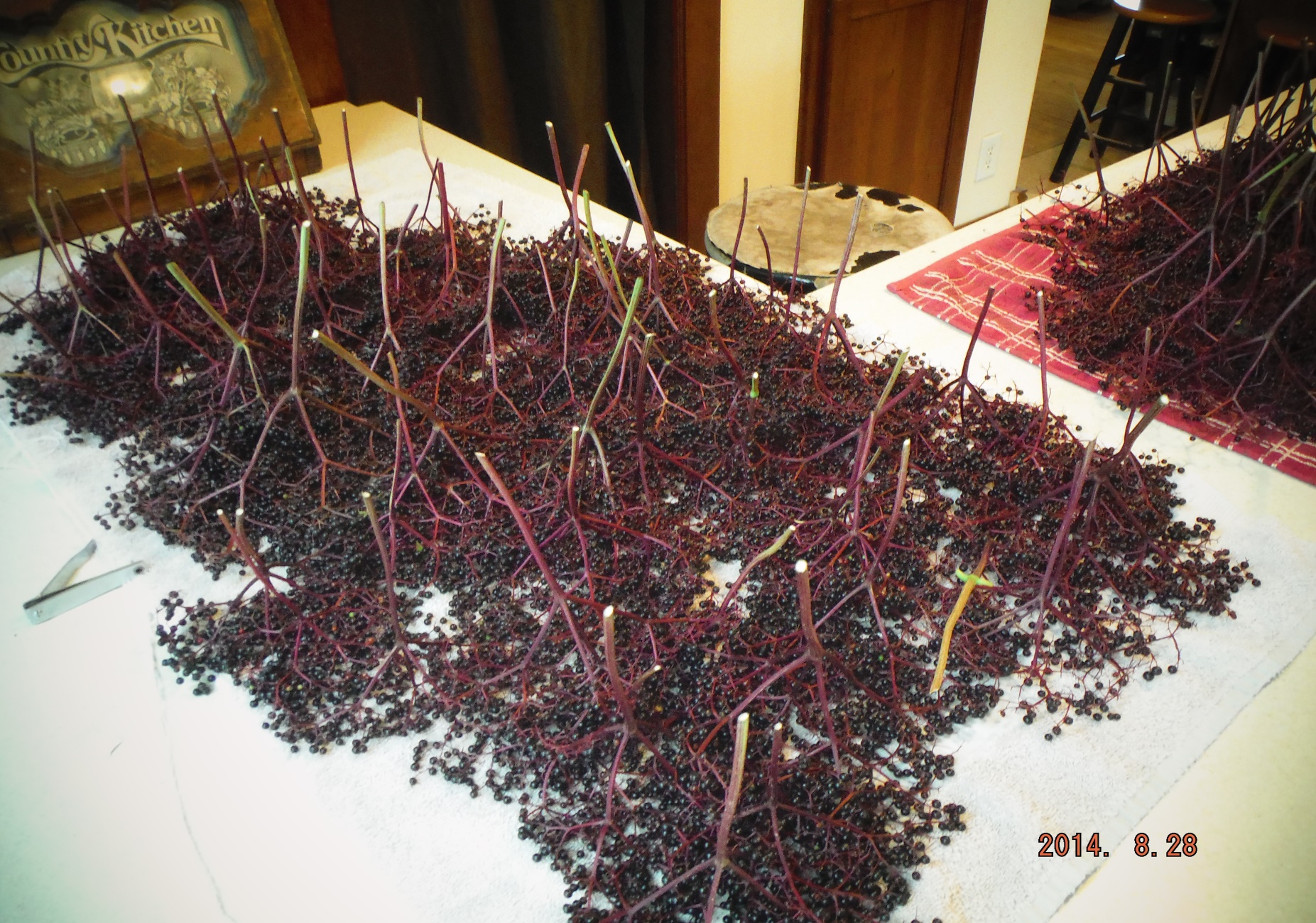 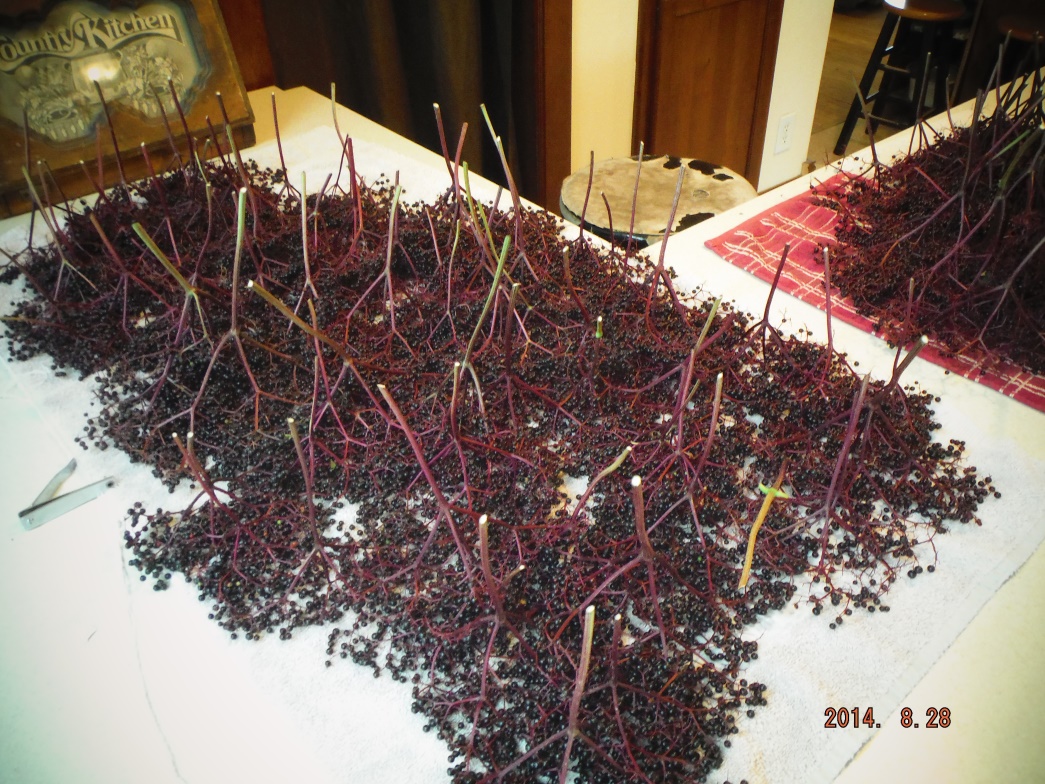 CANNING
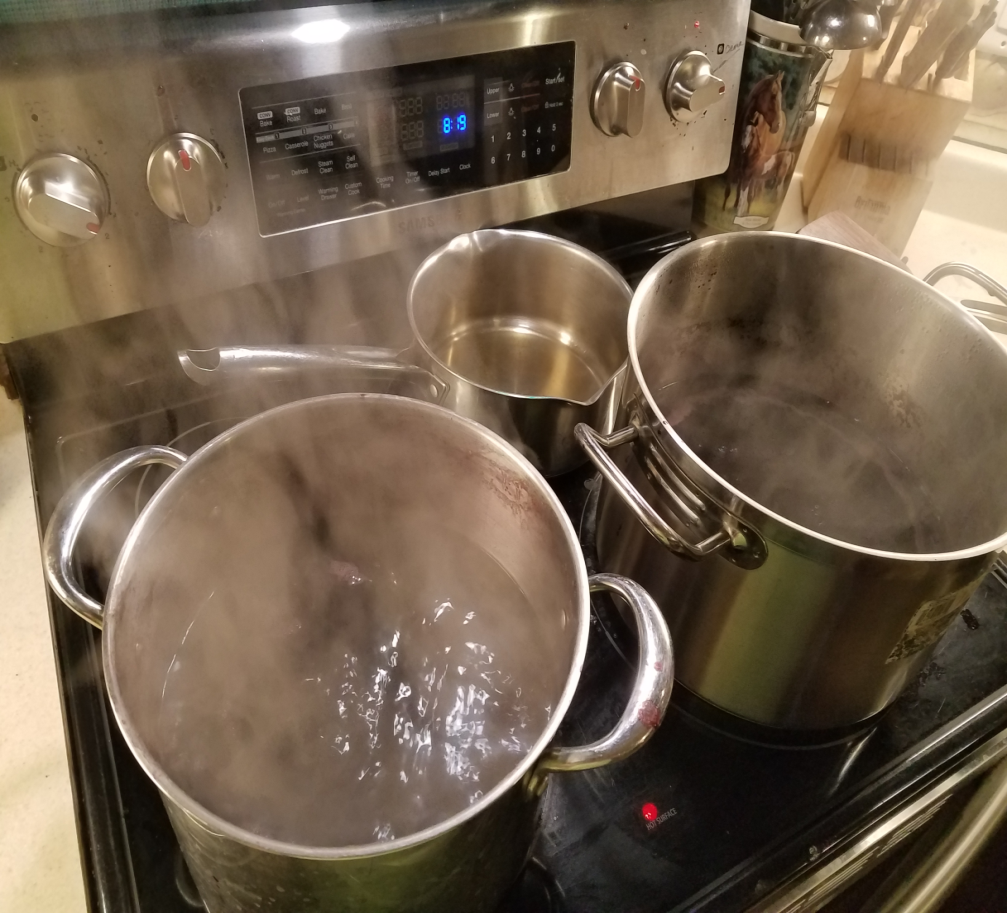 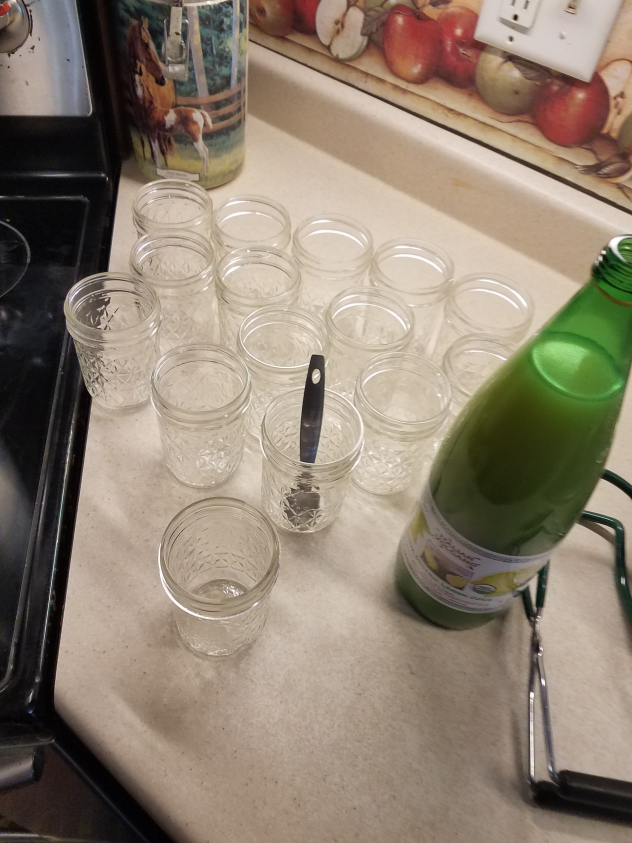 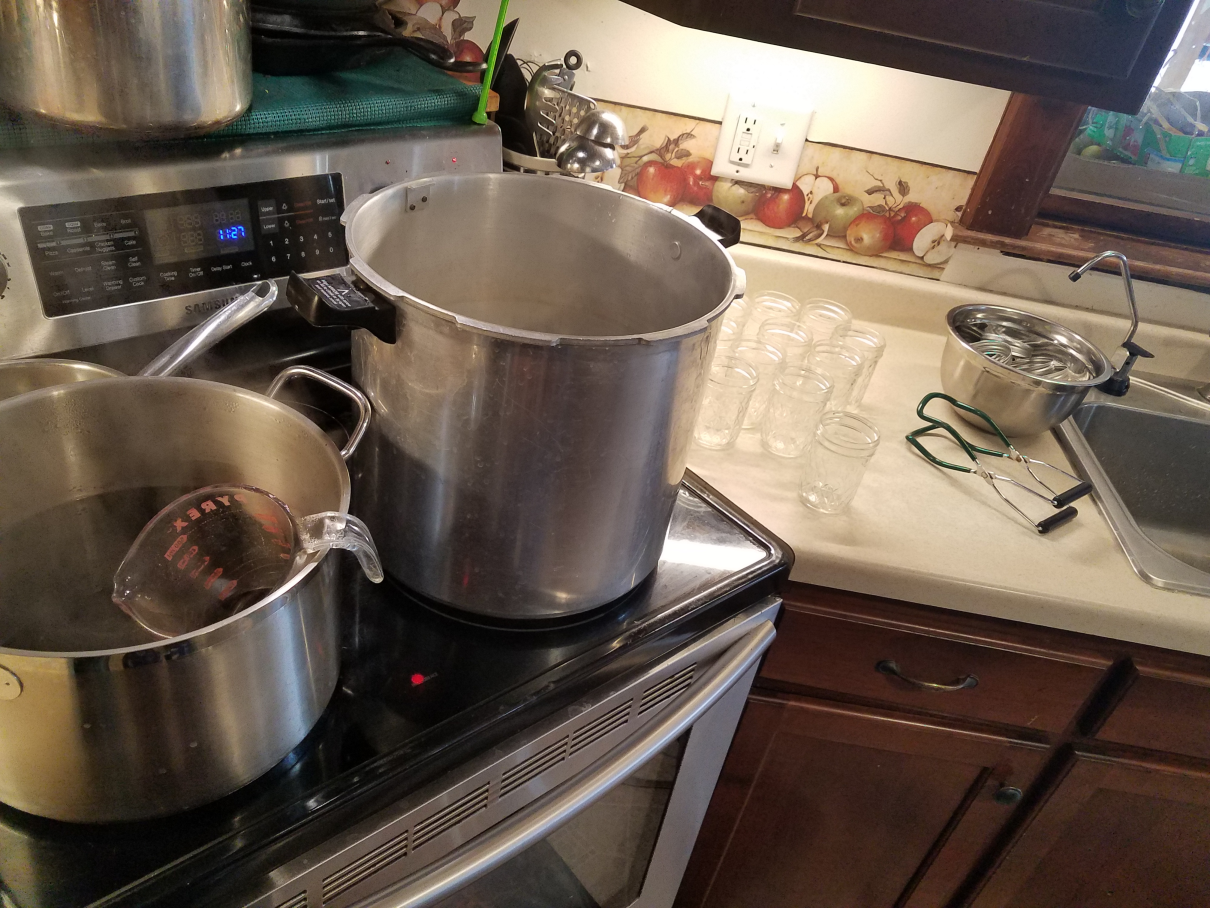 A productive day
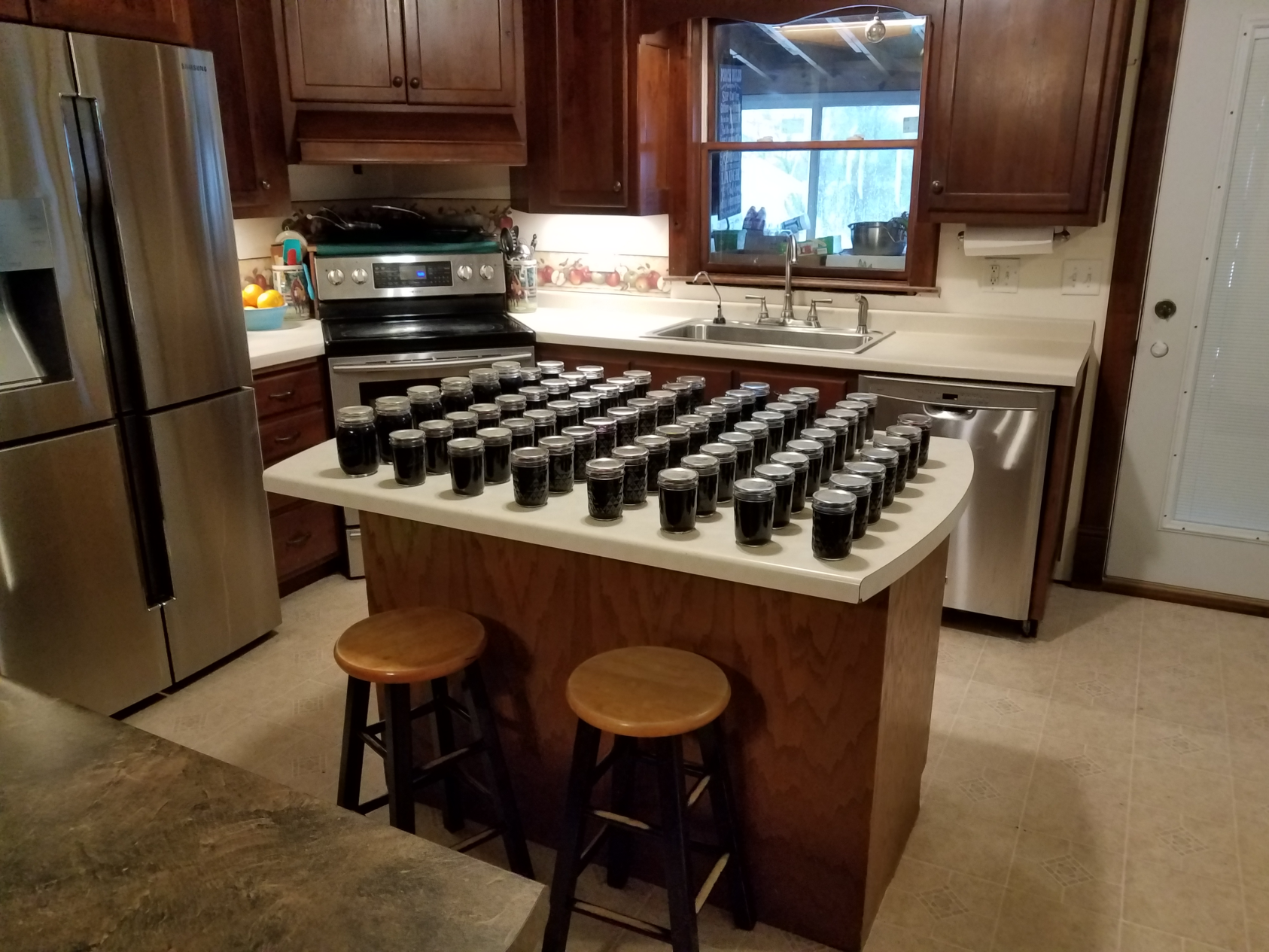 The reality of canning…
Cold and Flu Syrup
2 cups elderberries
Enough water to cover
Add desired spices (optional)
Lemon
Cinnamon
Any mulling spices
Simmer 20 minutes stirring and mashing
Add more water as needed
Cool and add desired amount of honey
You can’t add too much

1 tsp. daily for maintenance, and 3-5 tsp. daily when you feel a cold coming on
HEALTH BENEFITS
Antioxidants
Flavonoids when cooked at low temp
Anti-Viral
Anti-Bacterial
Boosts immune system

Research the benefits for yourself. 
Be careful if you have autoimmune disease.
Tending is spiritual
OUTREACH MISSION
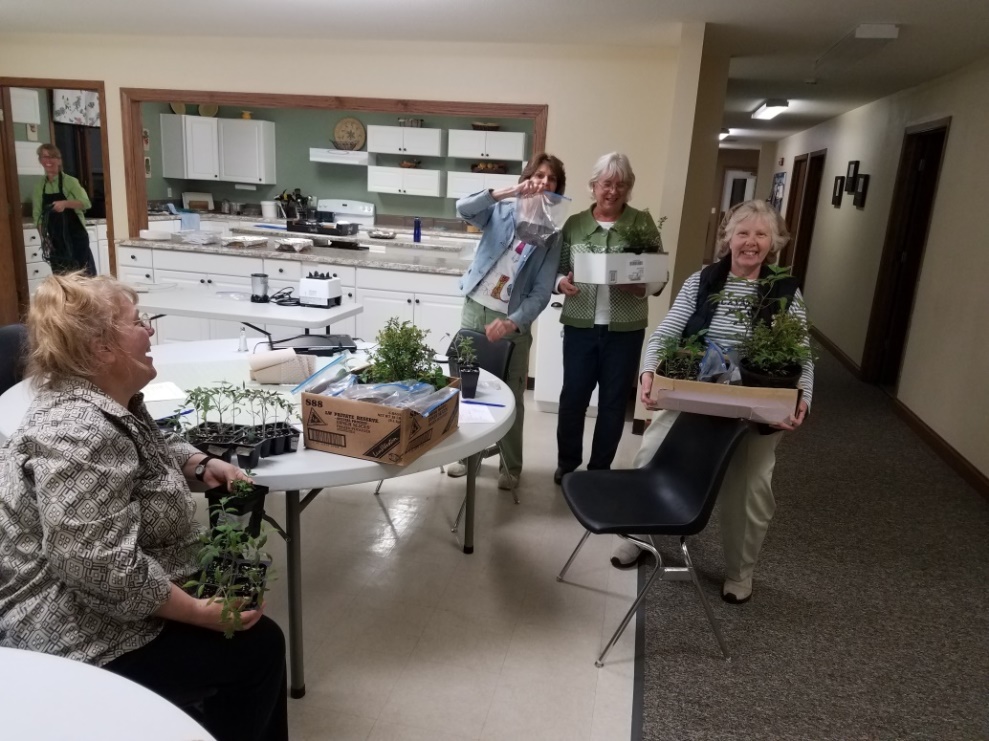 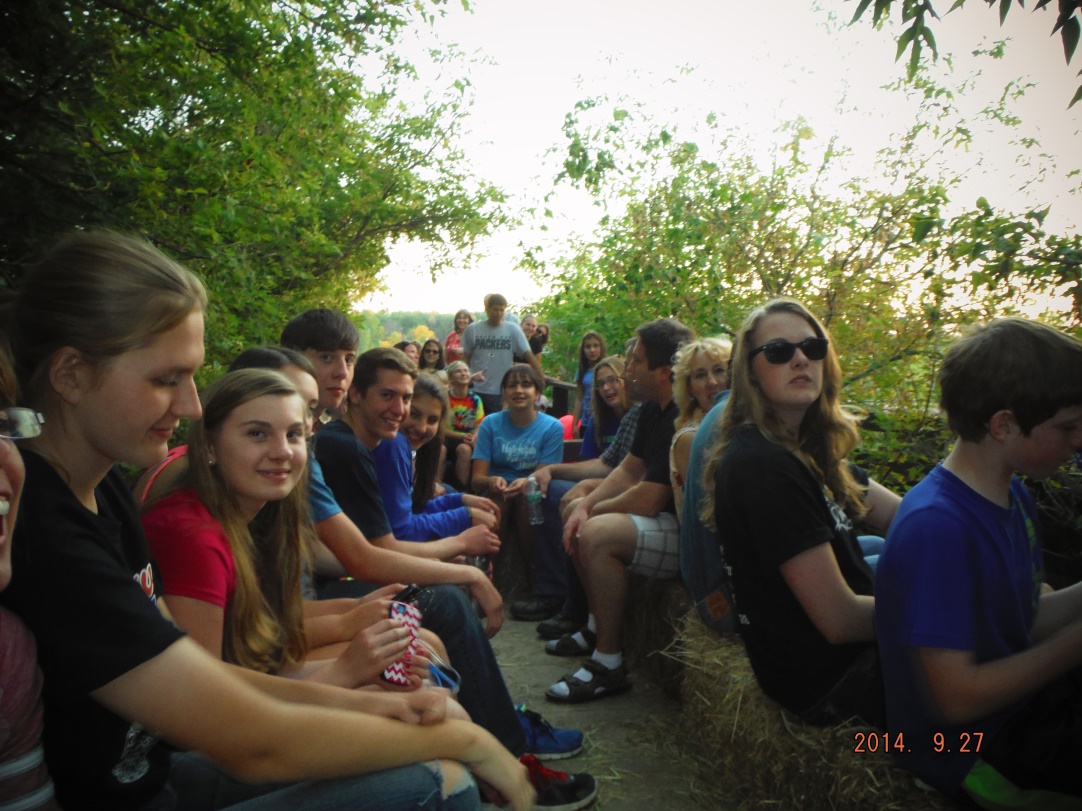 Thank you
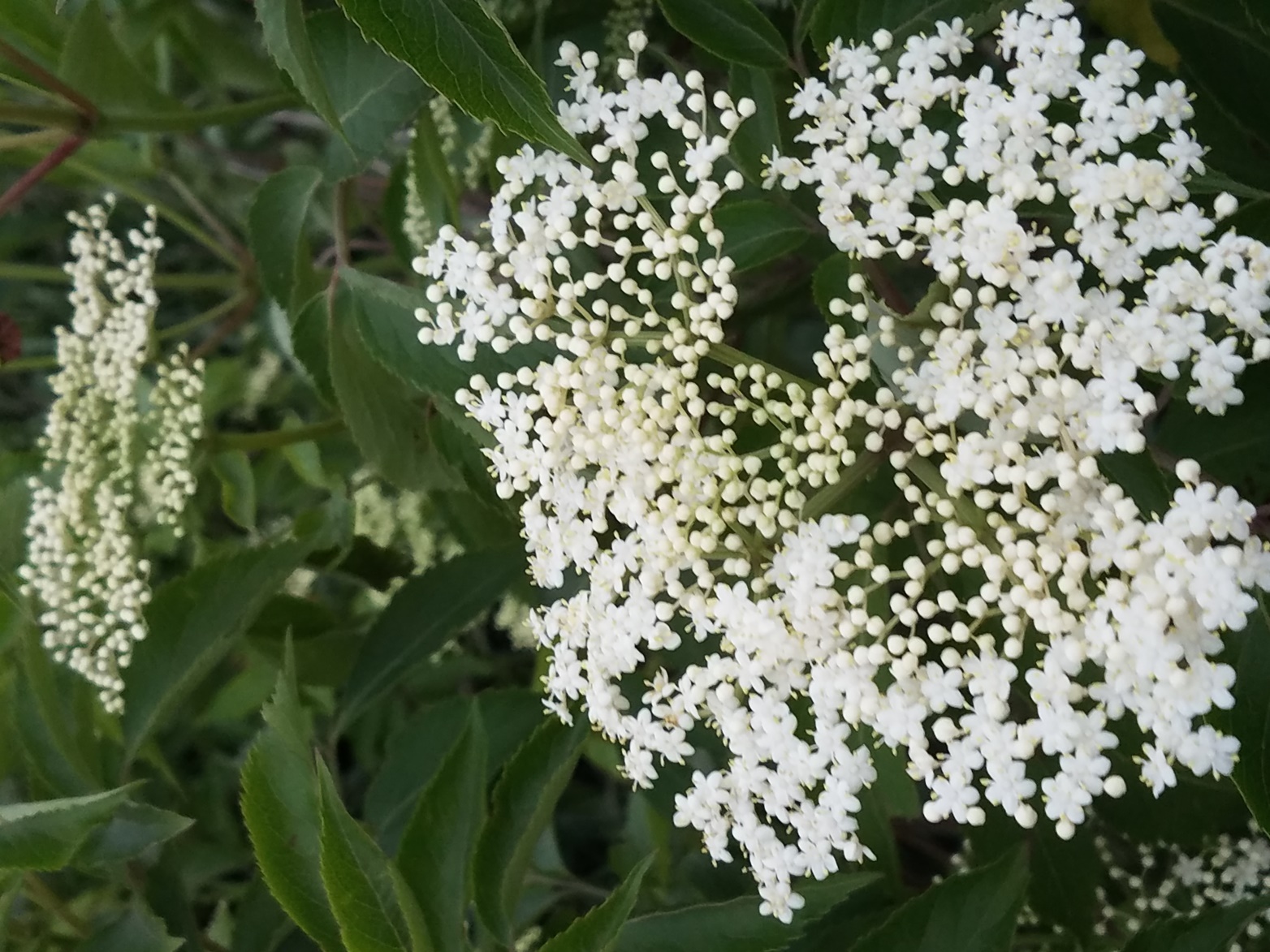 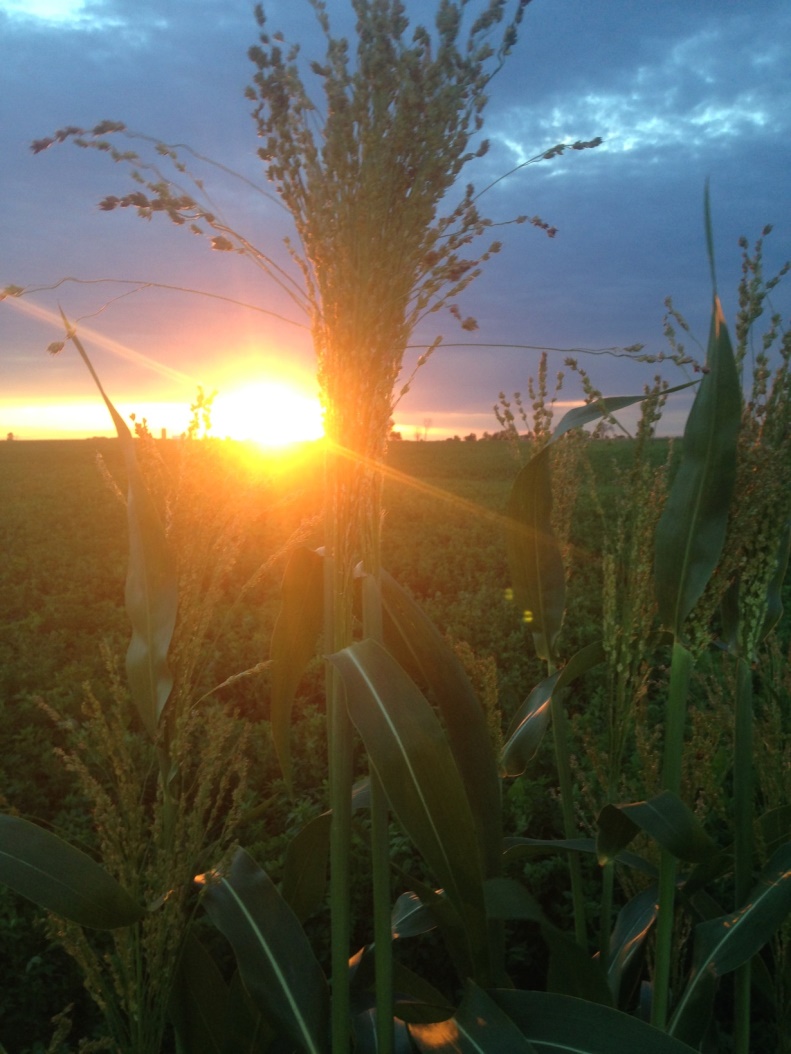